Unit4The Sporting Life
Conversation+ Listening
Done by : Entisar Al-Obaidallah
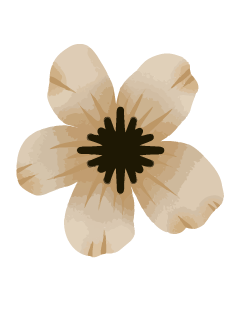 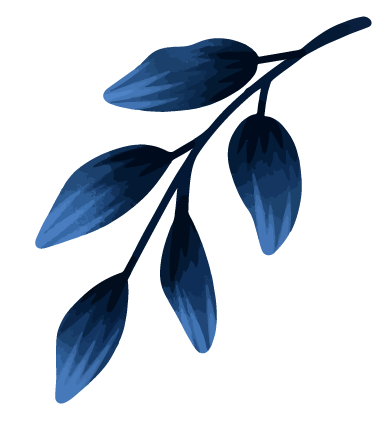 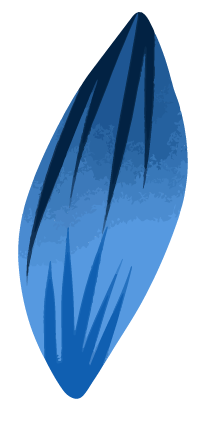 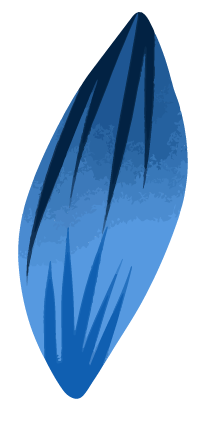 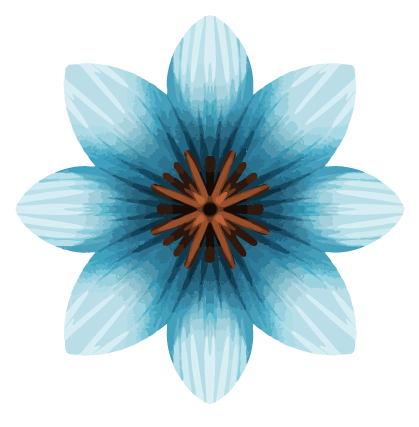 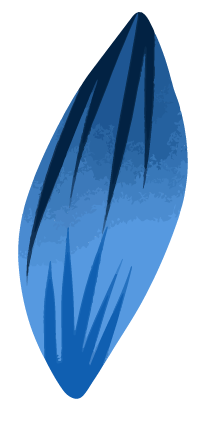 Lesson Objectives
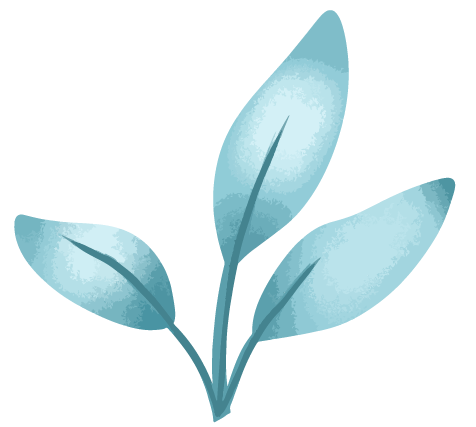 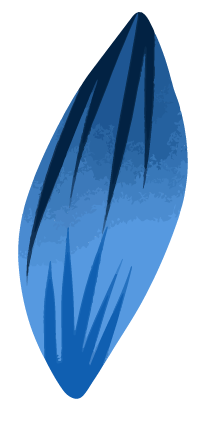 1
2
3
4
5
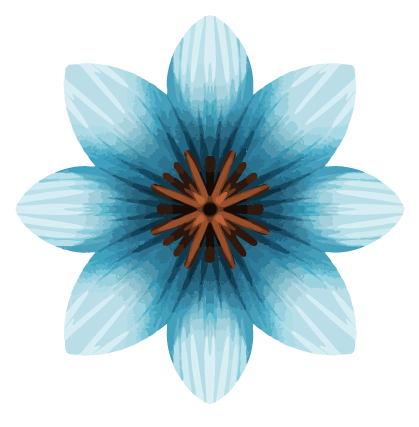 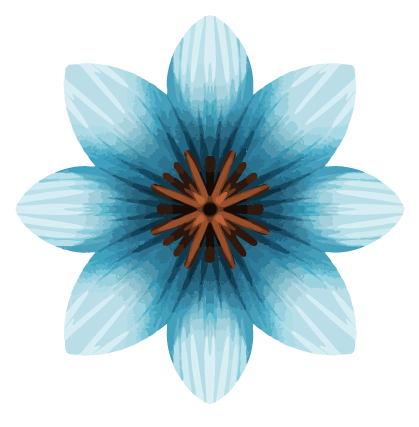 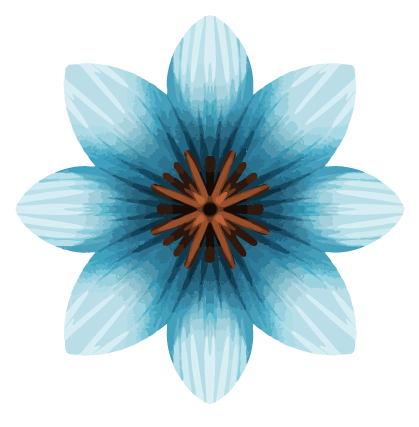 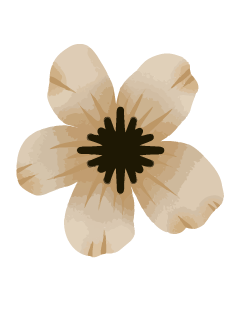 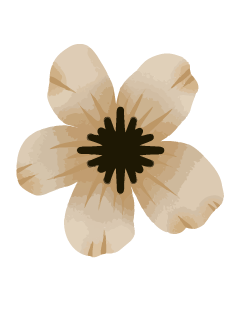 Listen
Use
Express
Complete
Find
For specific information
“Real Talk” phrase in correct sentences
confidence in someone
the chart according to the profile's audio
The meaning of the new words
Book closed
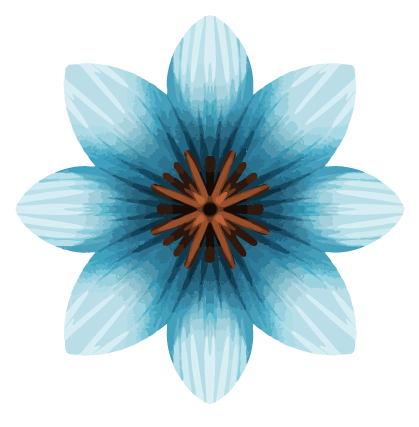 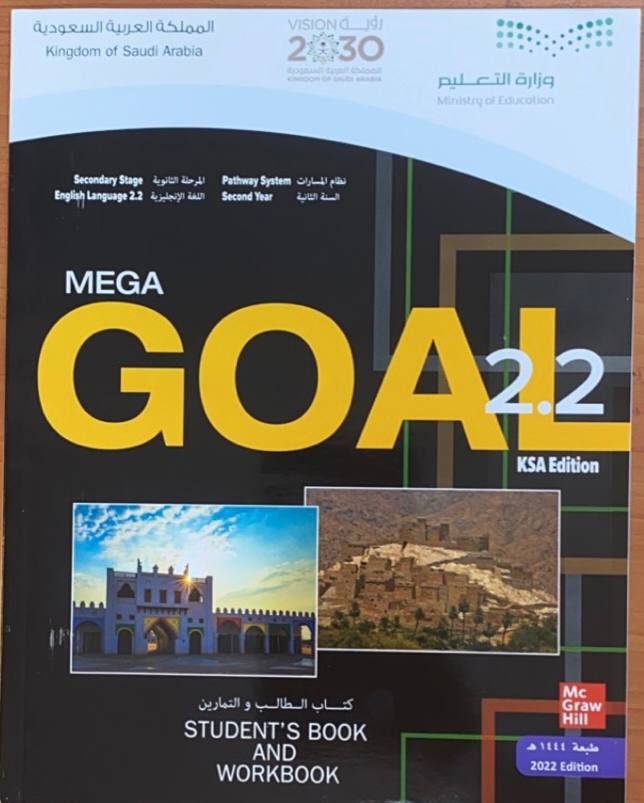 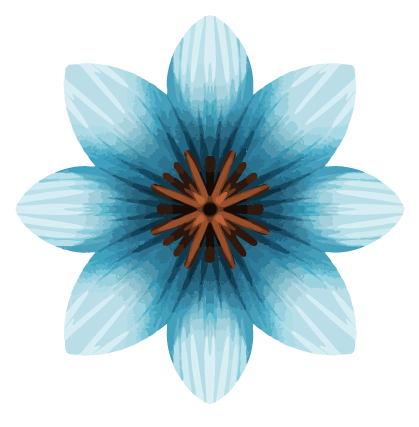 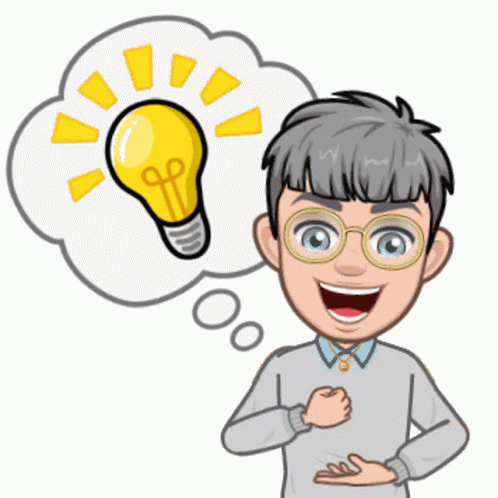 What sport are these for ?
Figure skating
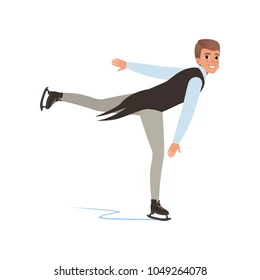 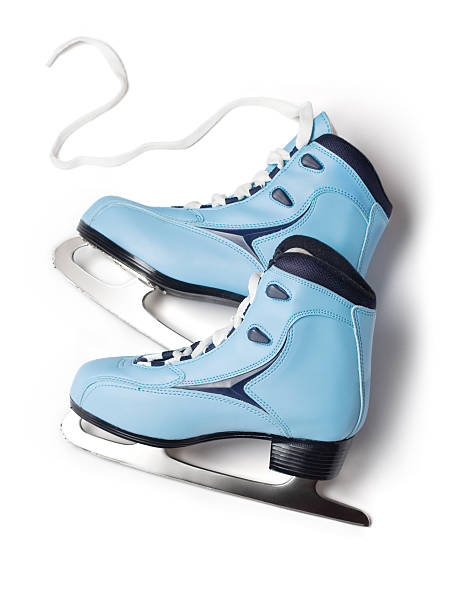 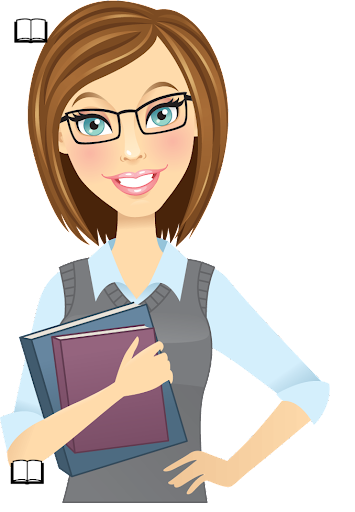 Book Open
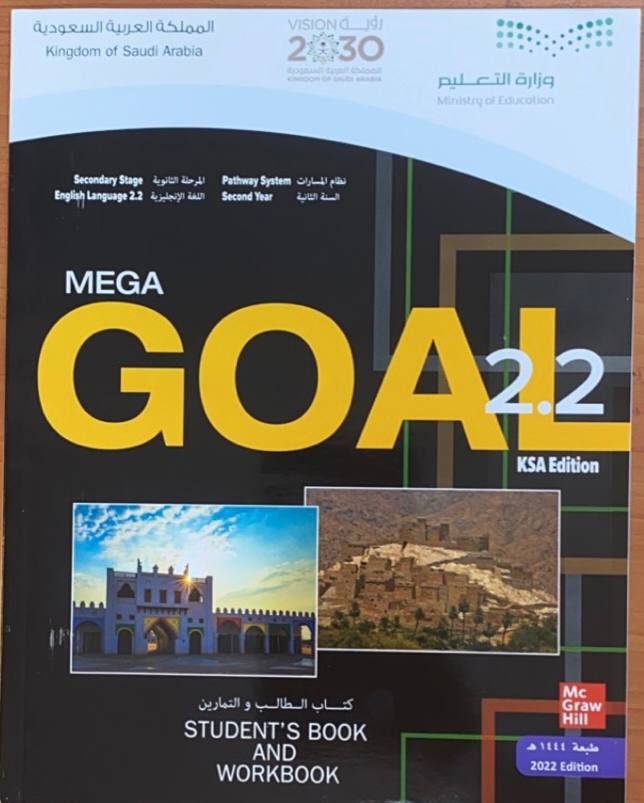 Page ( 48 )
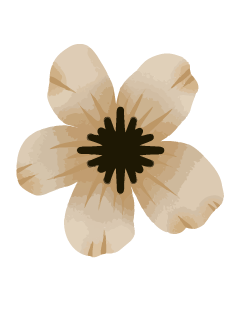 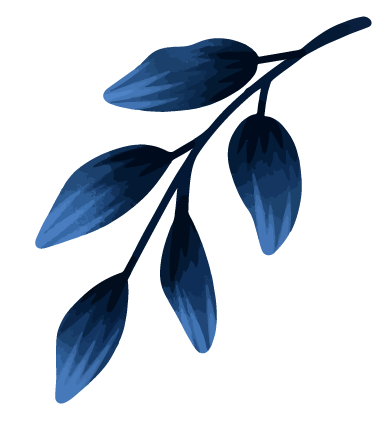 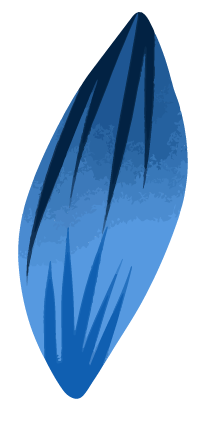 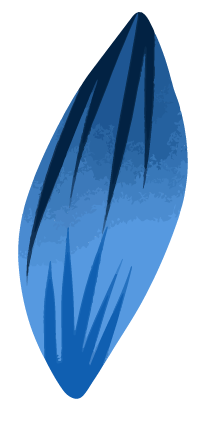 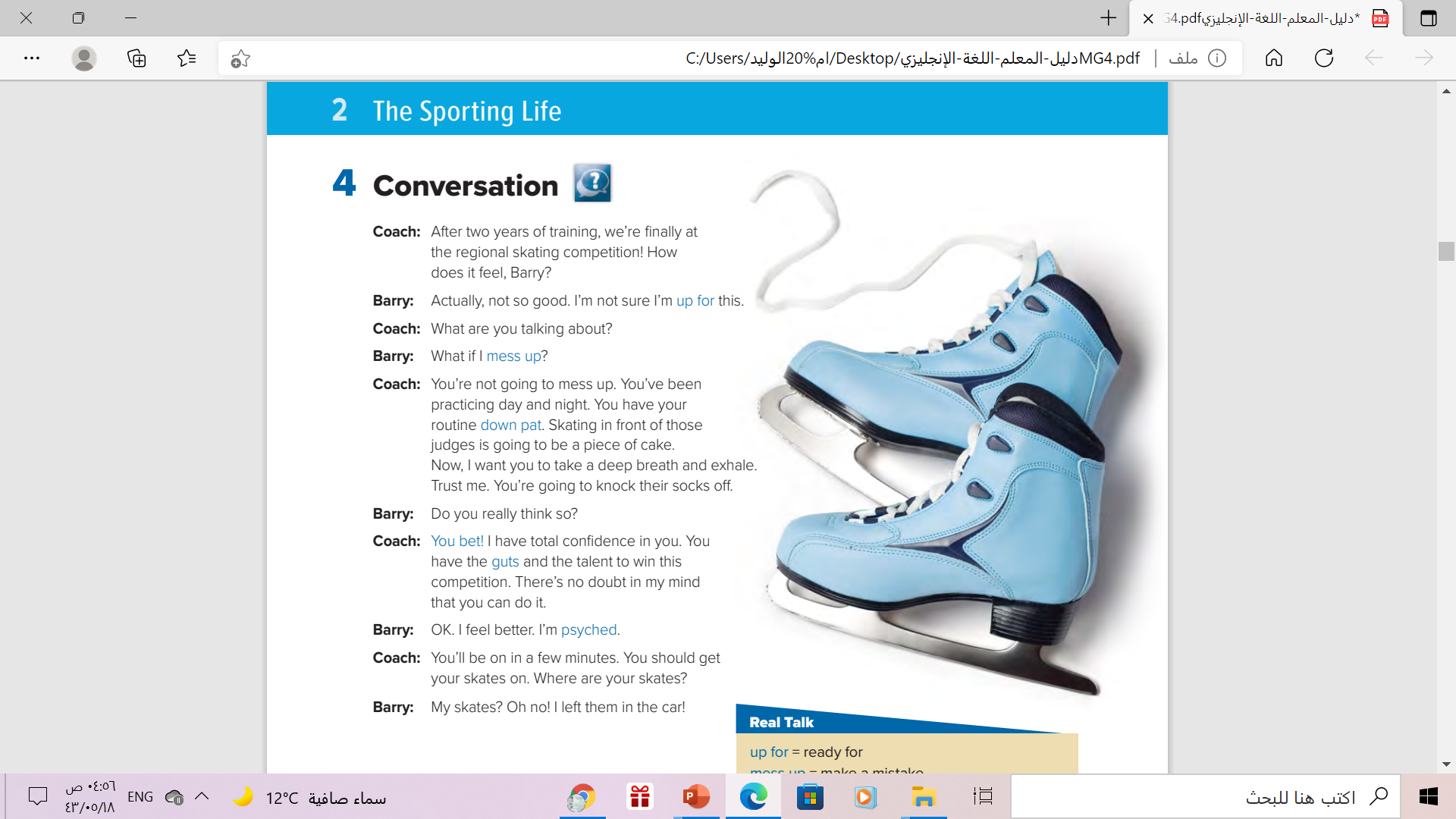 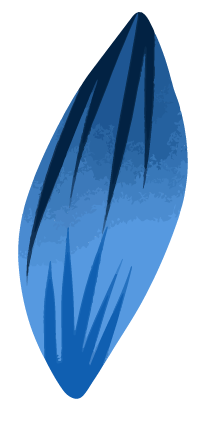 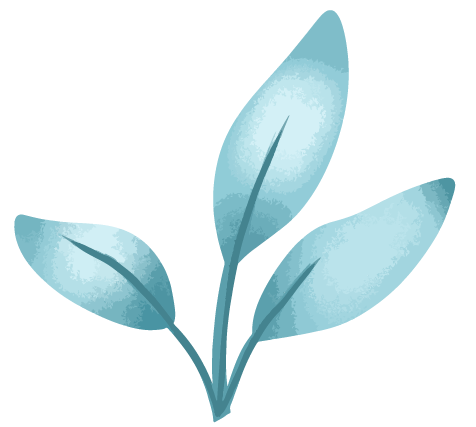 Listen to to someone who is about to skate in an important competition talking to his coach.
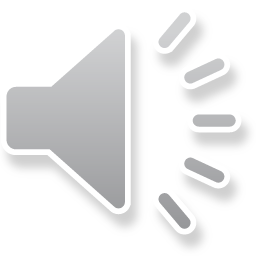 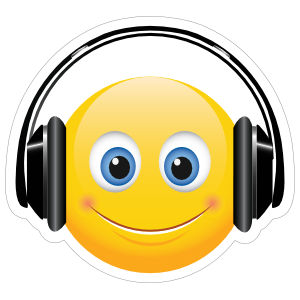 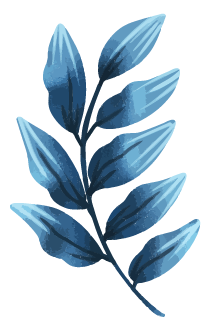 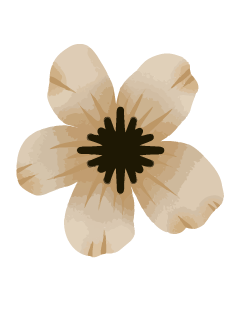 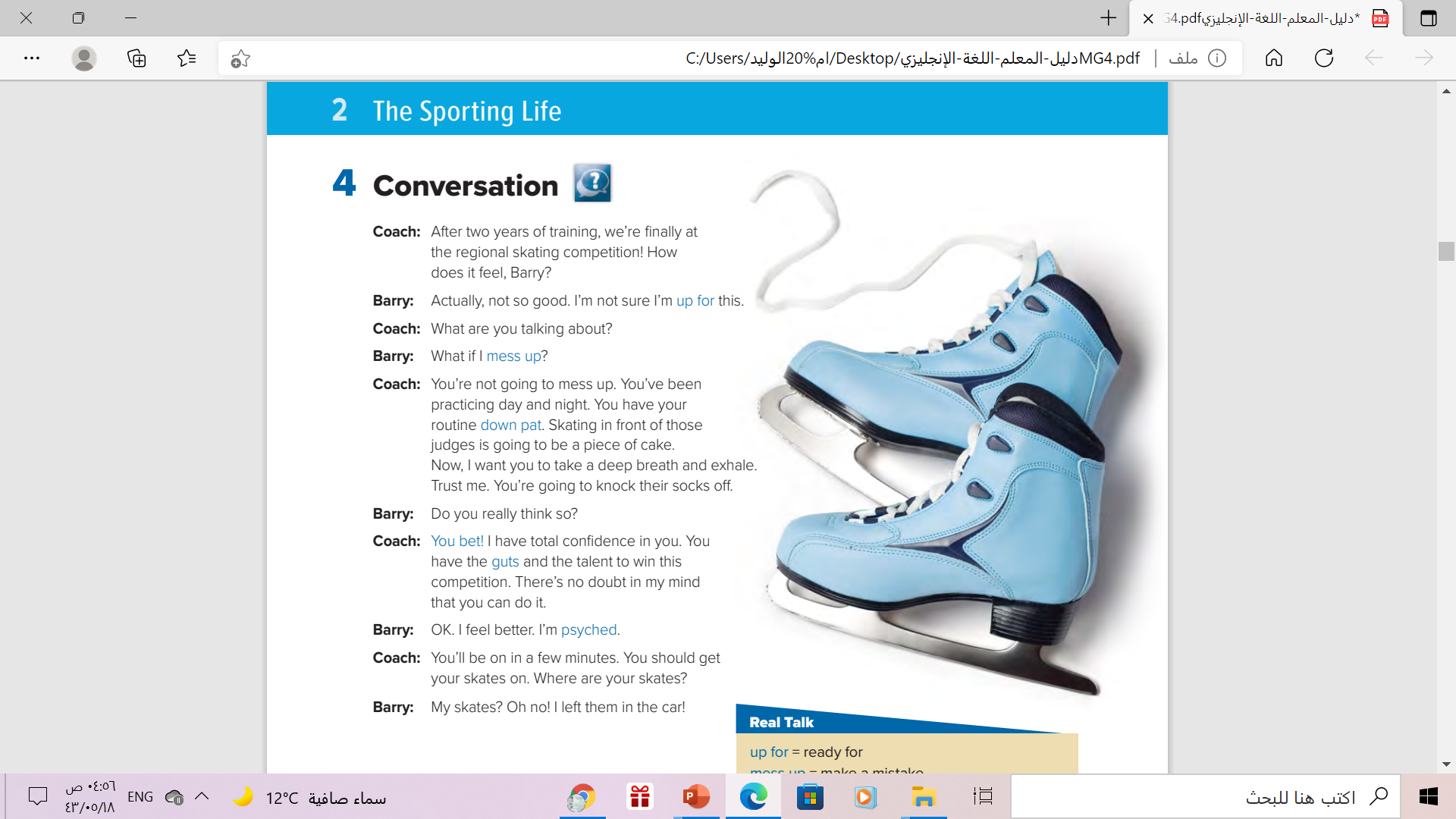 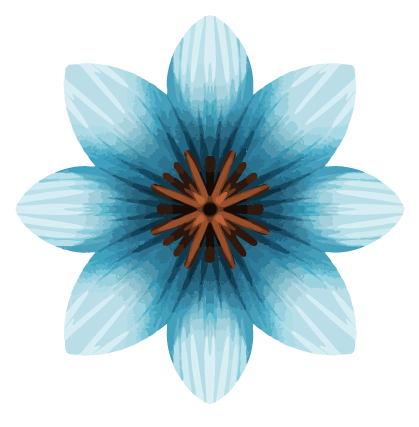 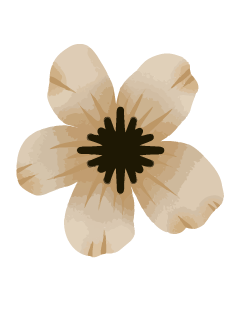 How many persons are there ?
Two persons
Who are they?
The coach and Barry
What are they talking about
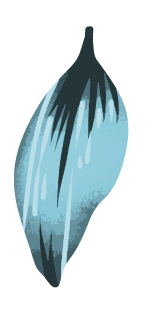 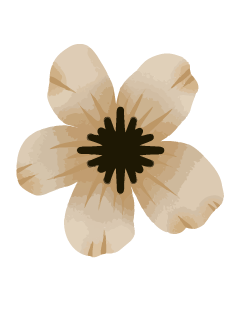 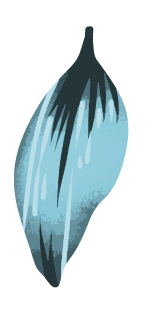 about skating in an important competition
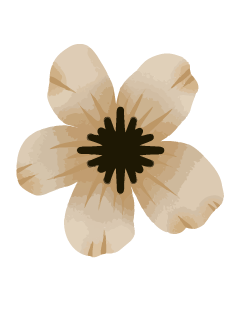 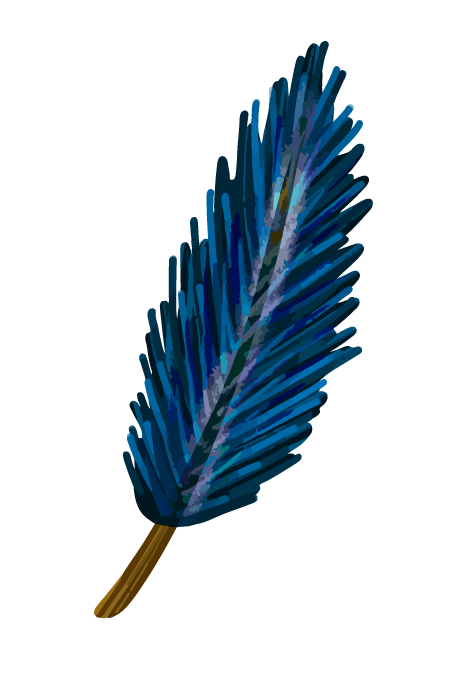 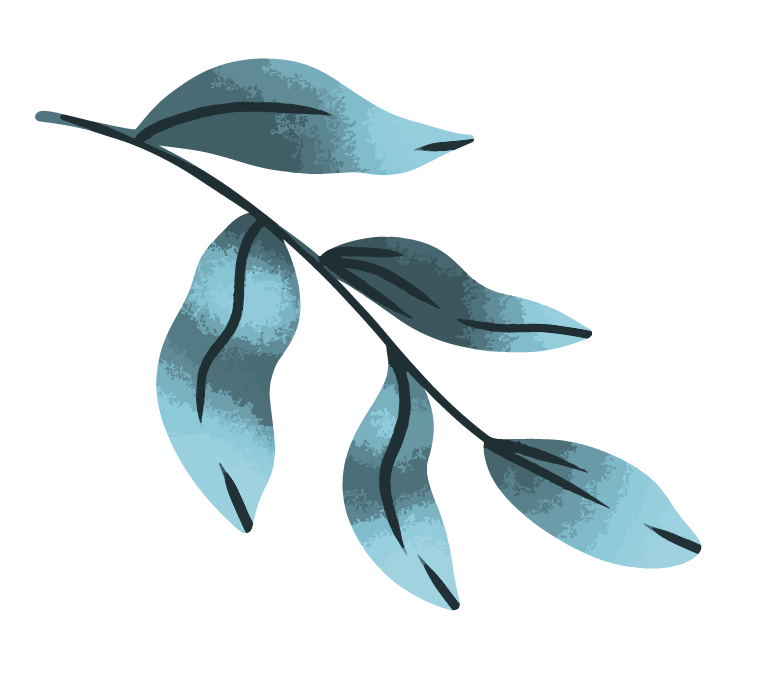 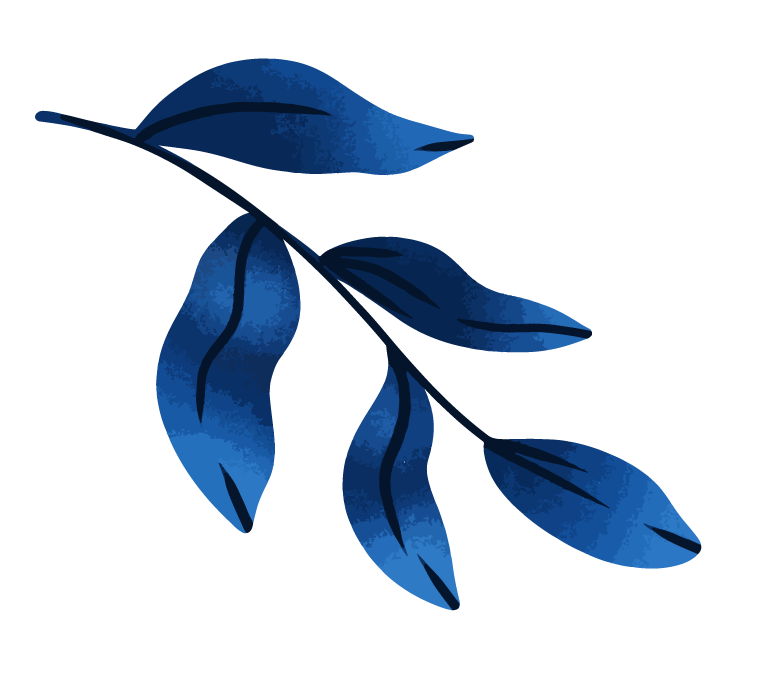 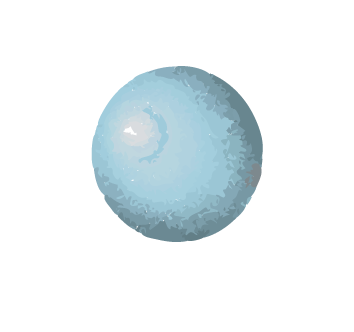 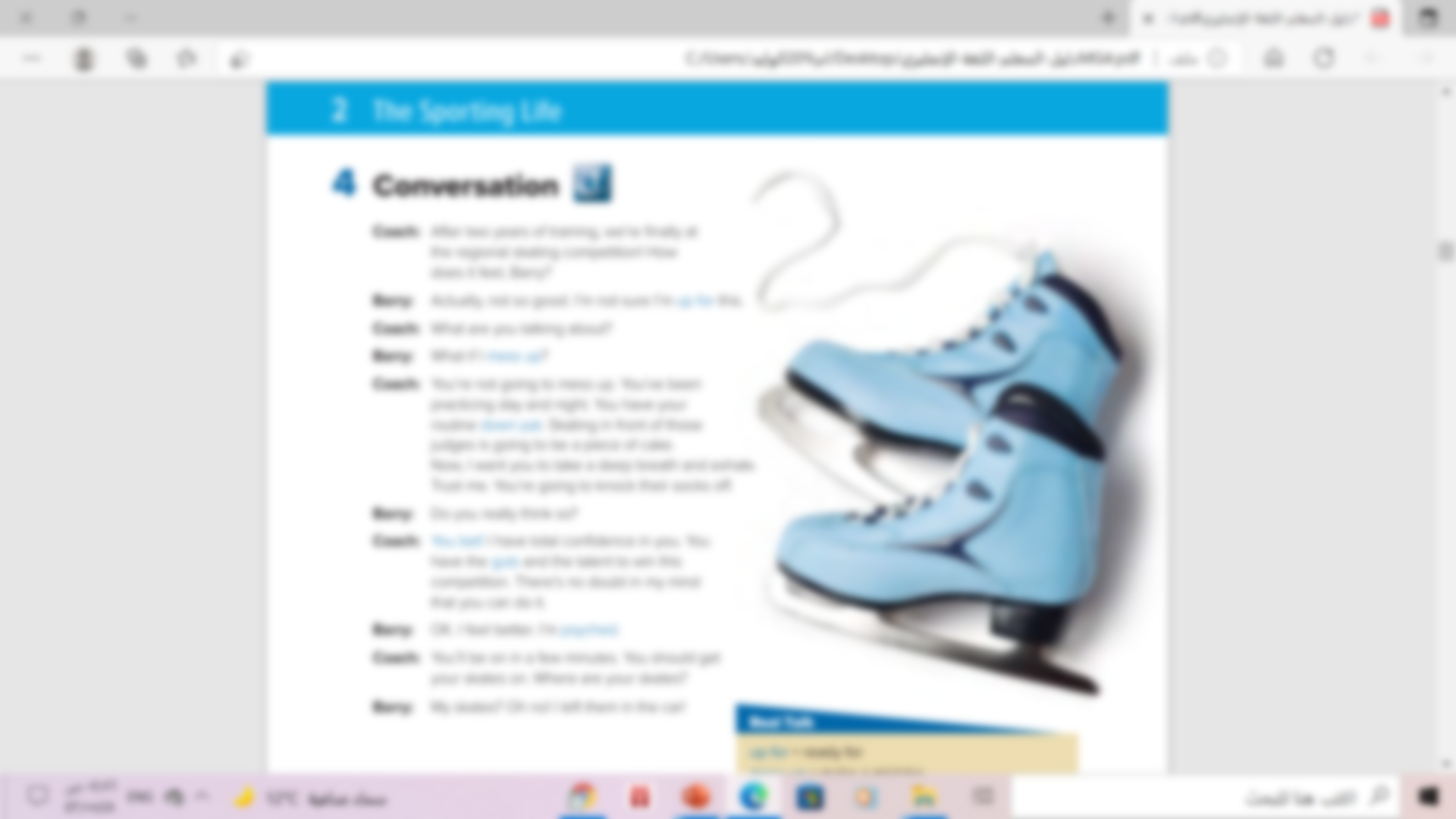 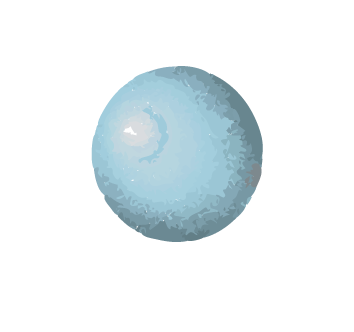 Who says ………
Up for
Barry
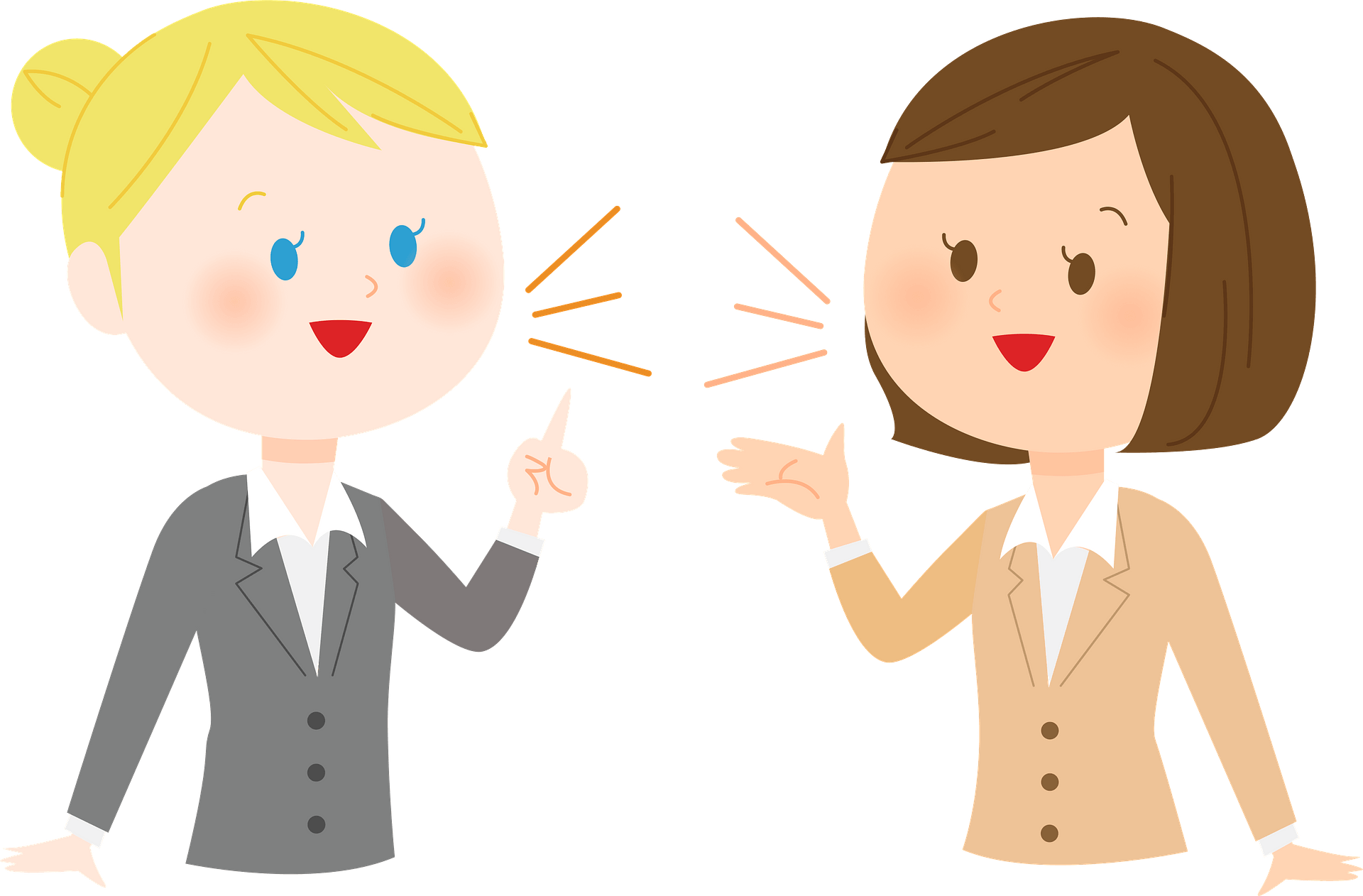 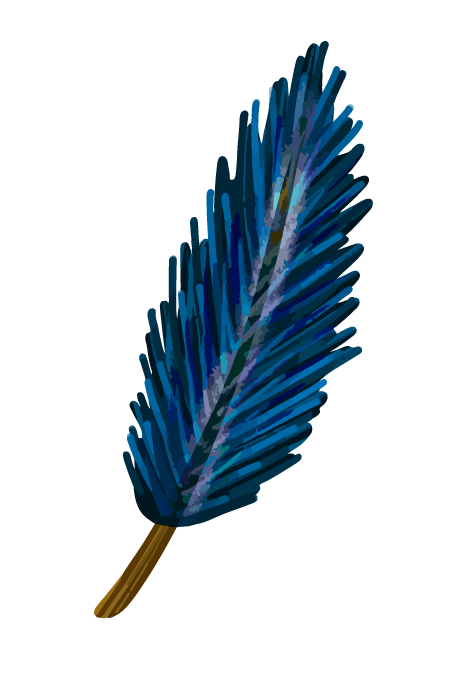 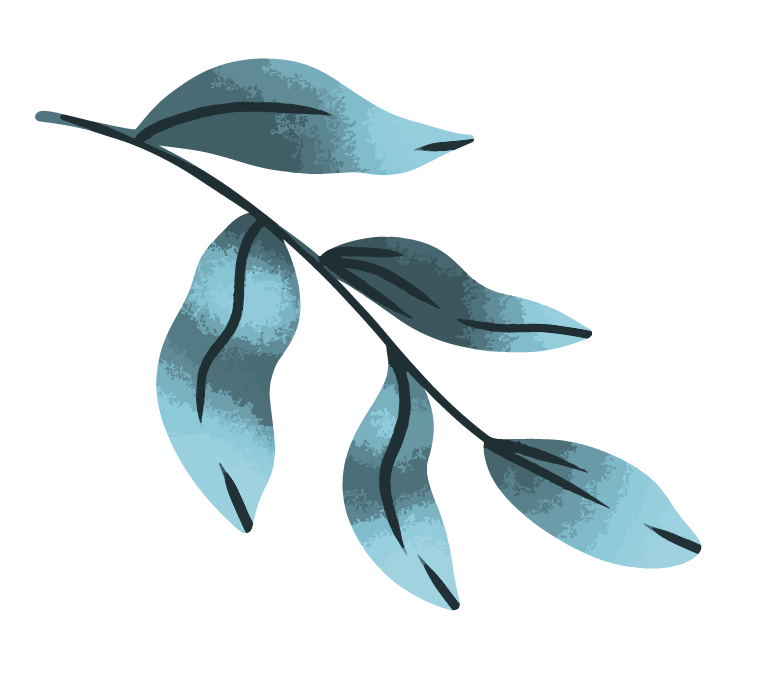 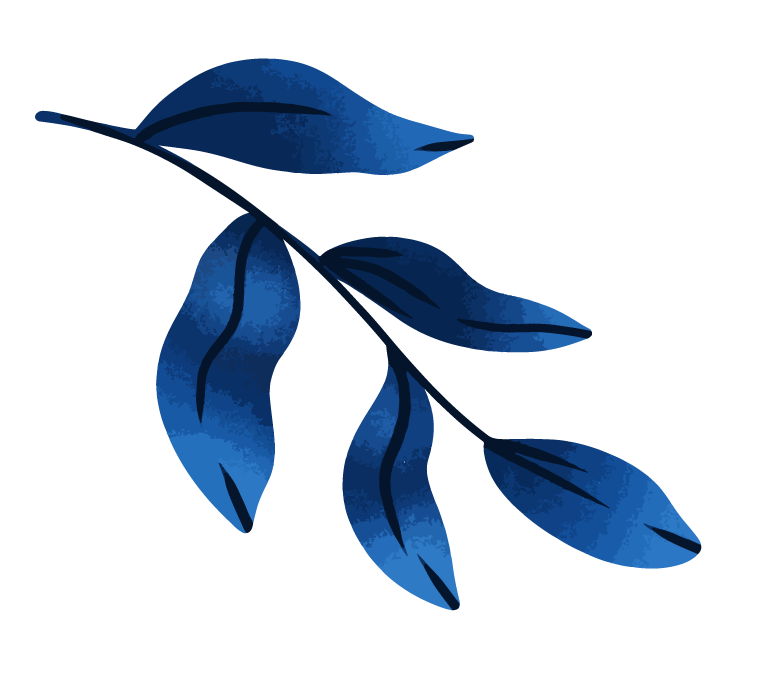 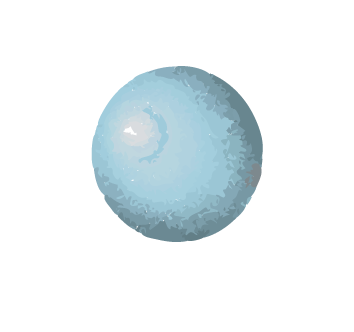 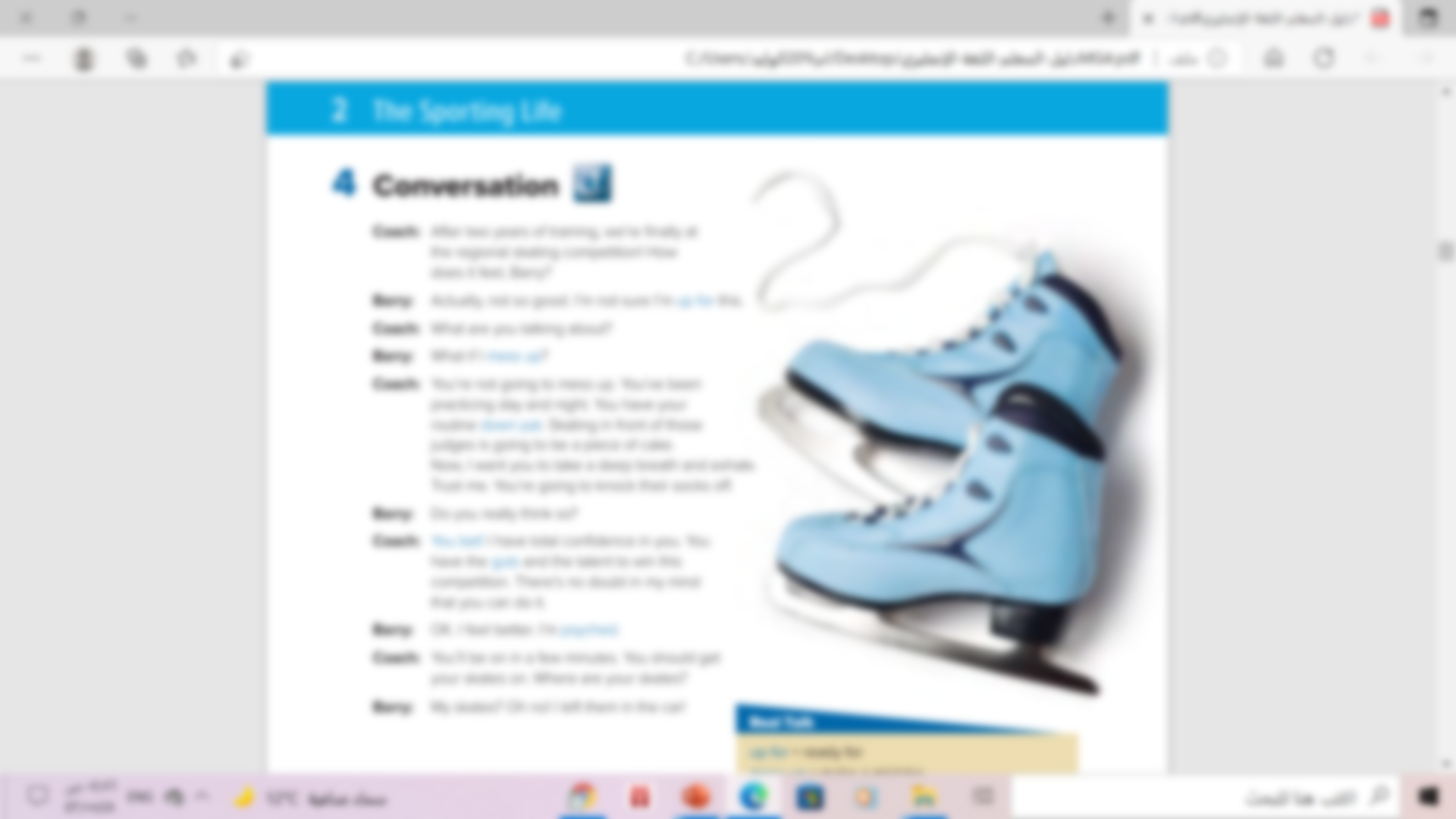 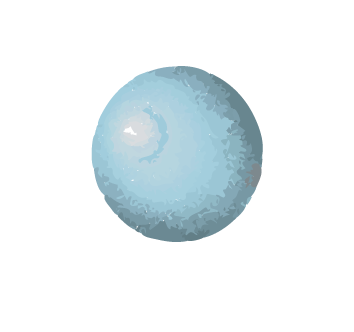 Who says ………
Mess up
Barry
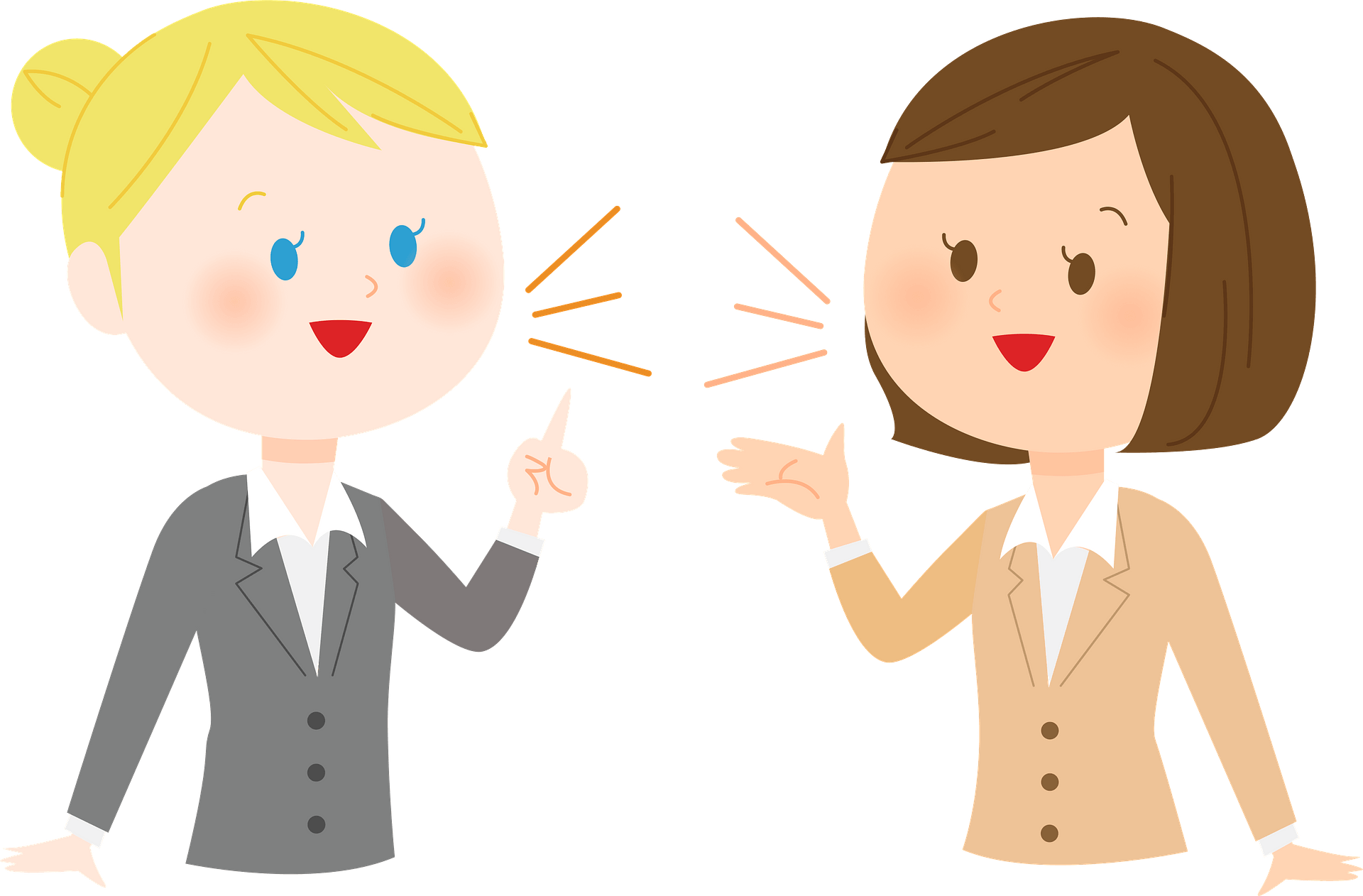 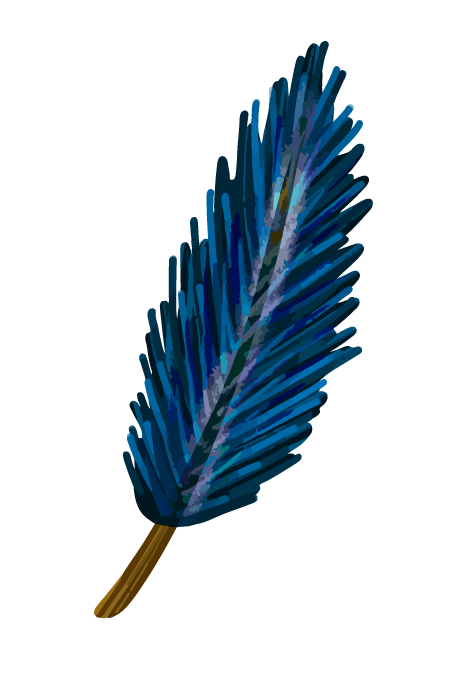 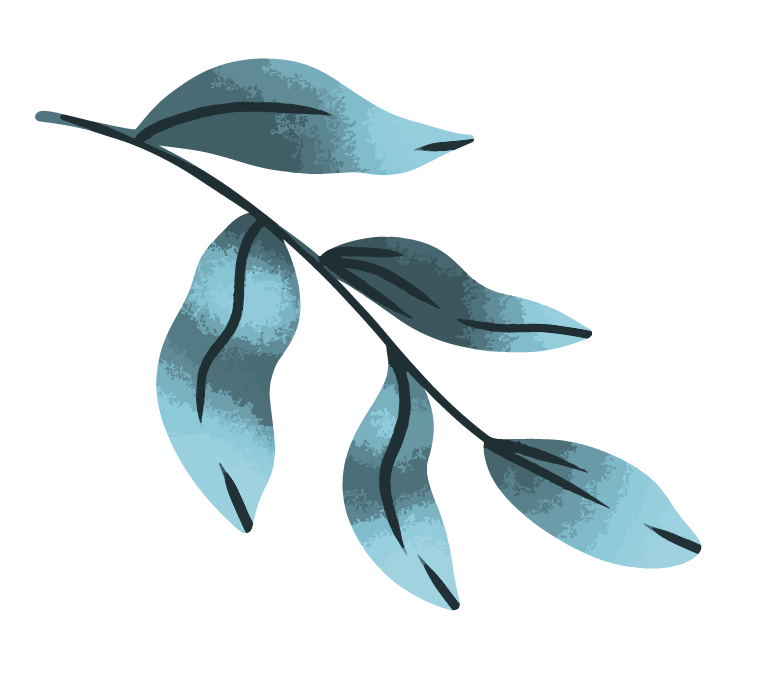 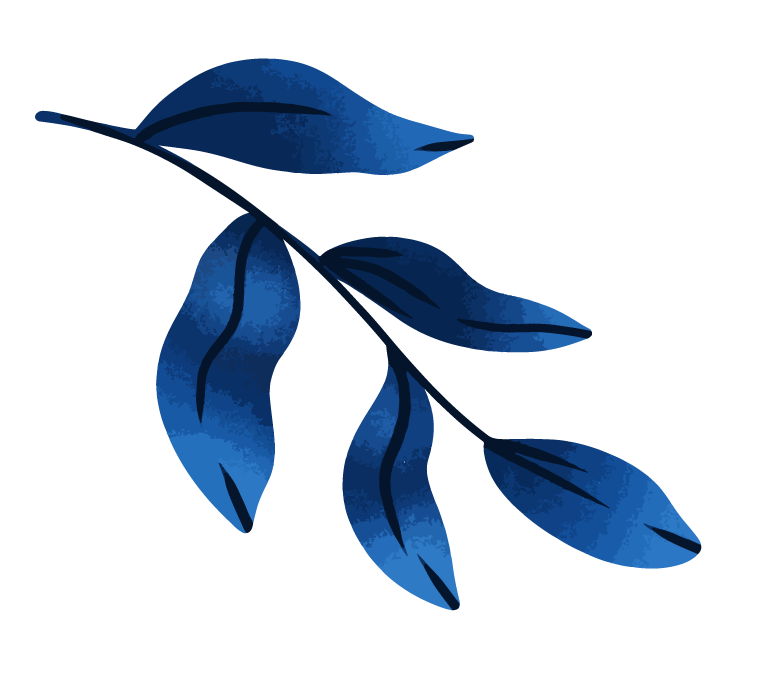 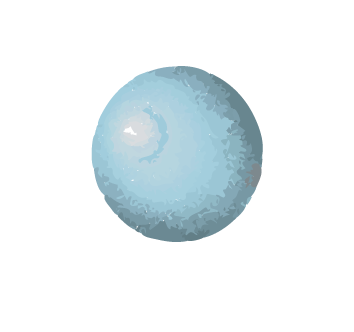 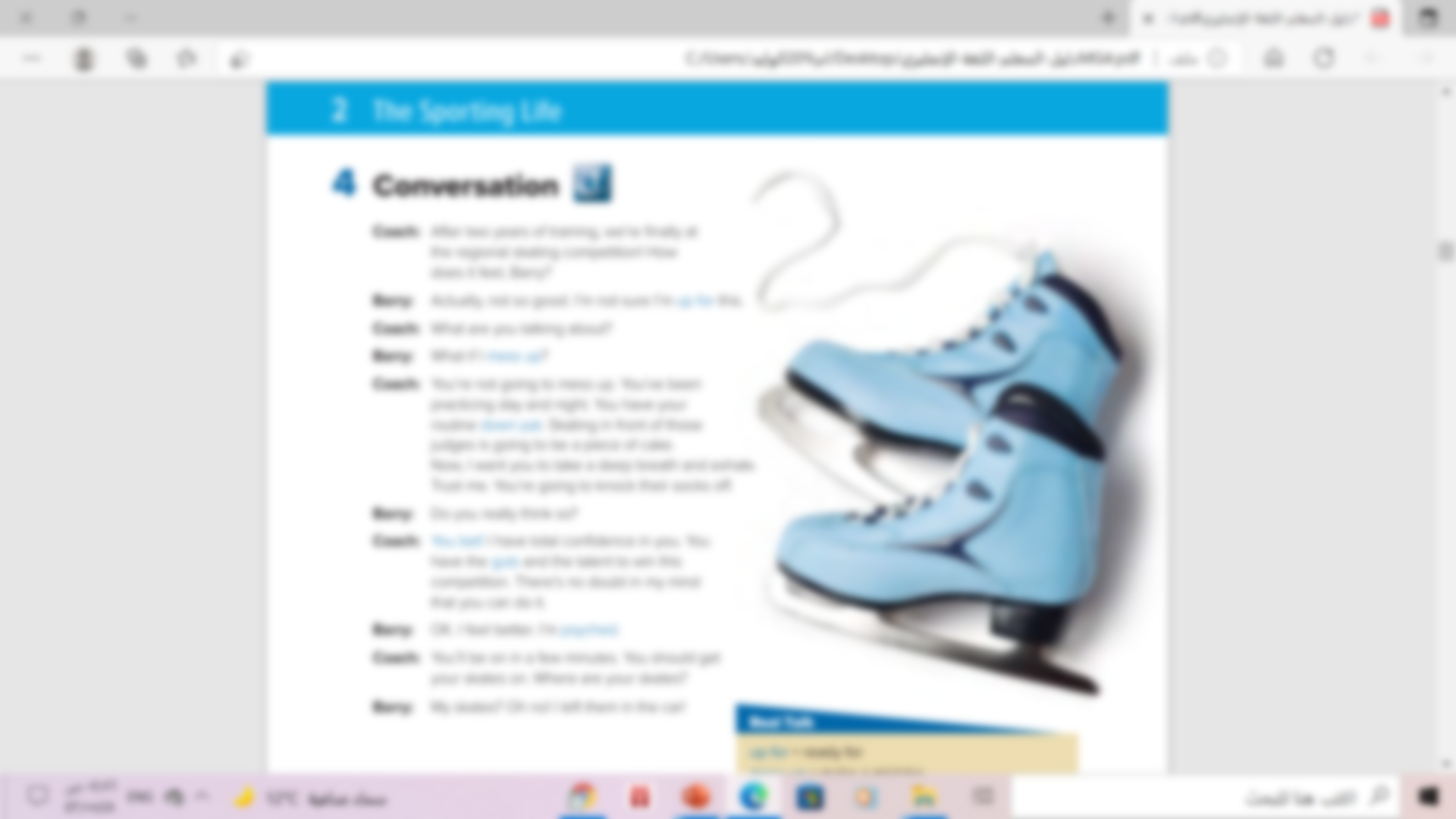 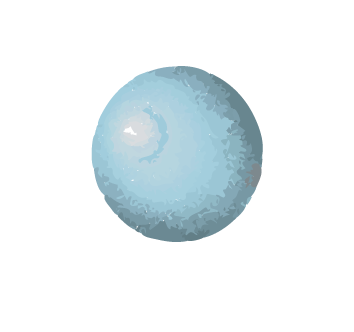 Who says ………
Down pat
The coach
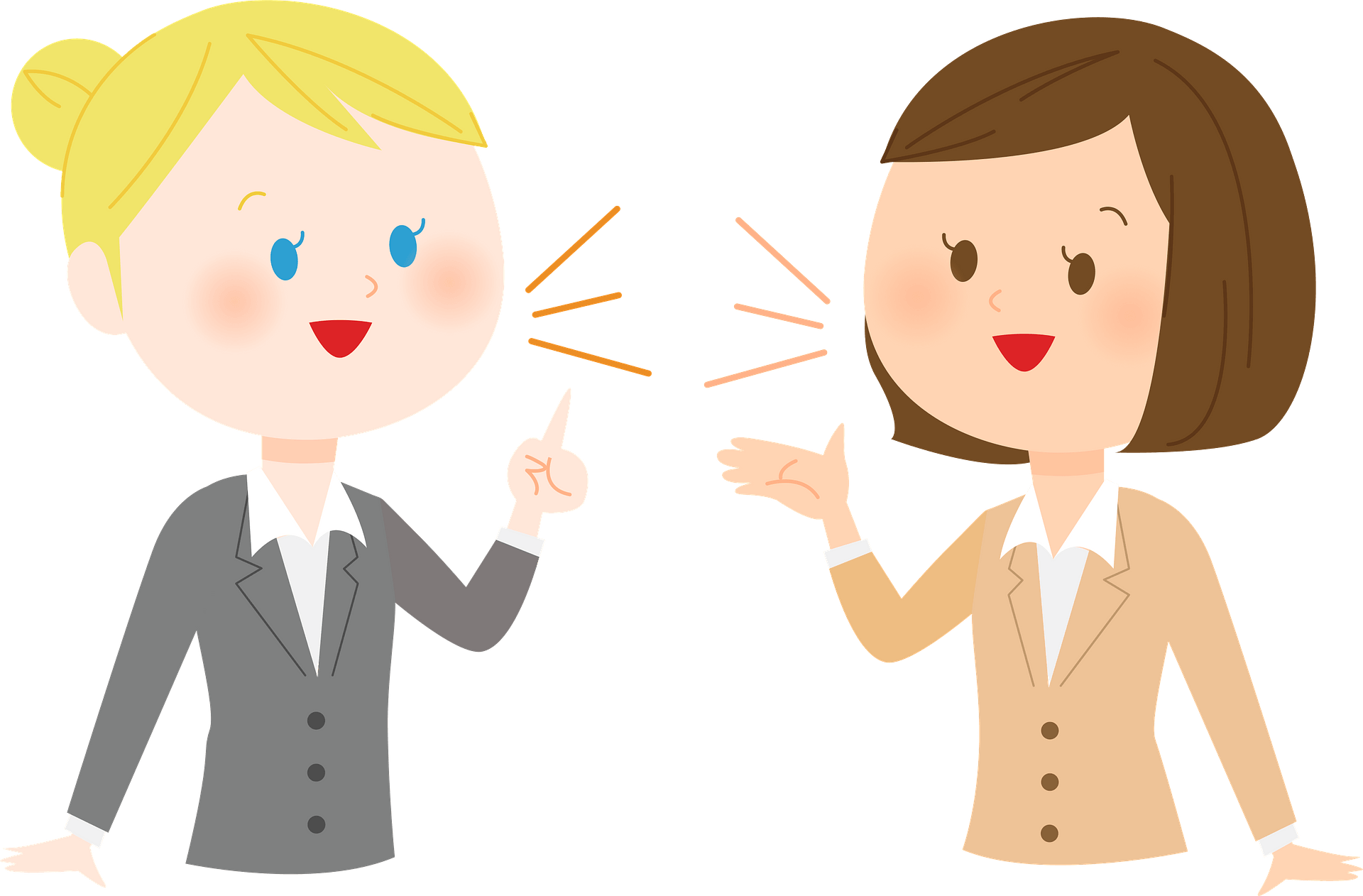 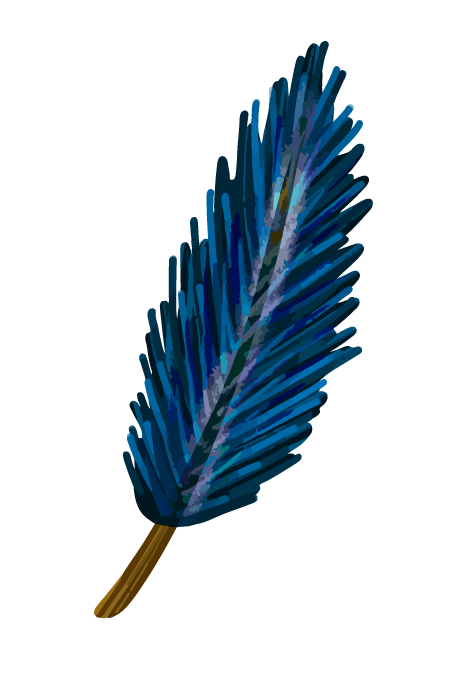 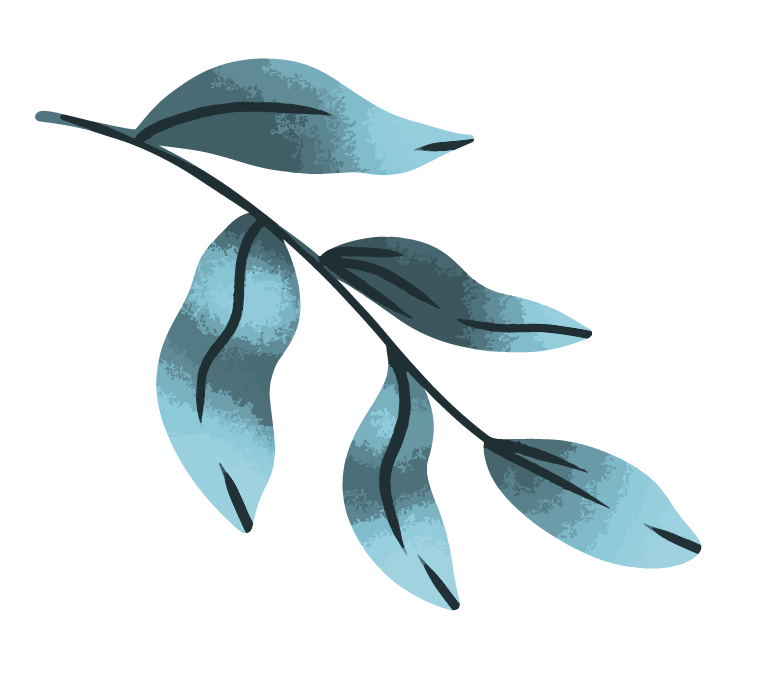 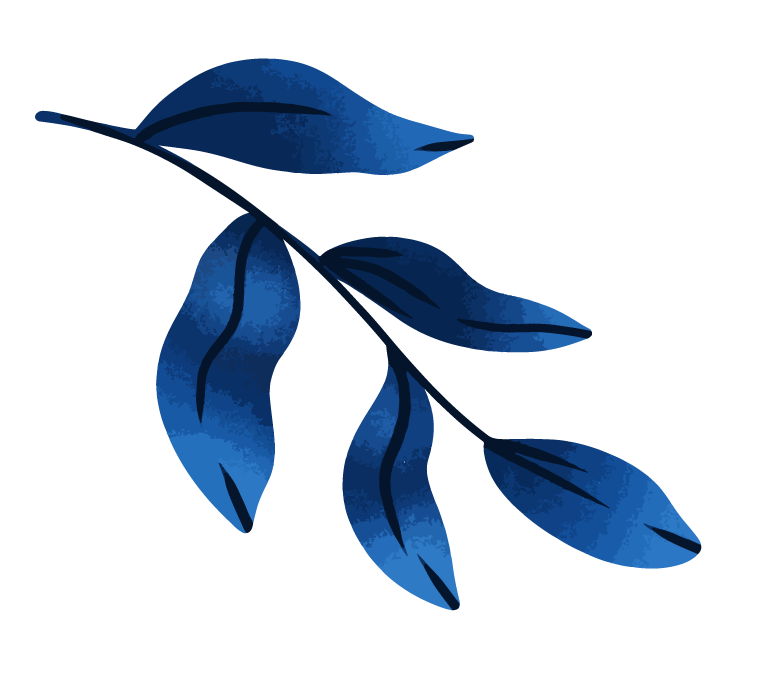 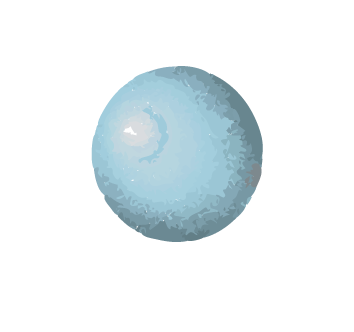 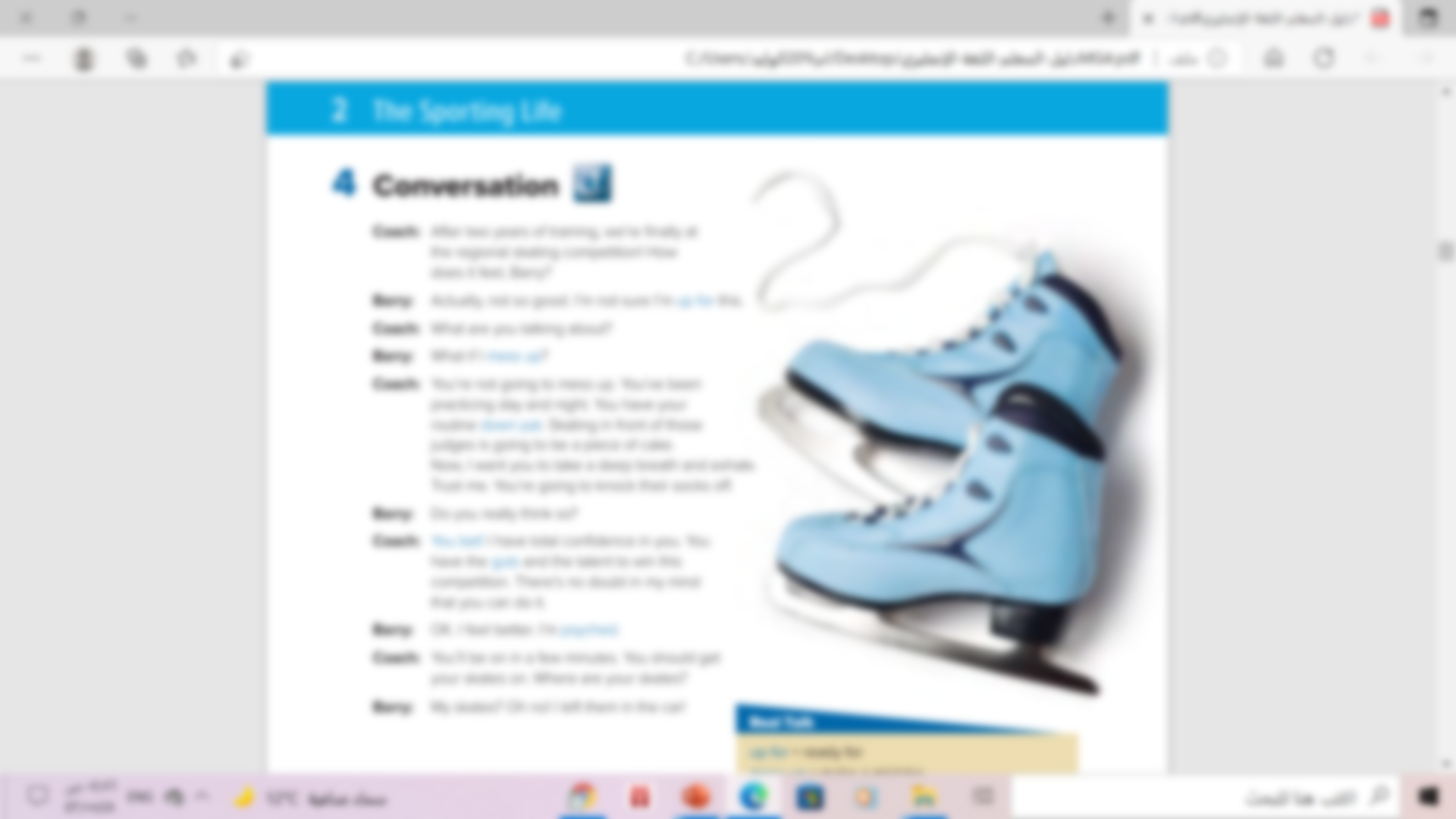 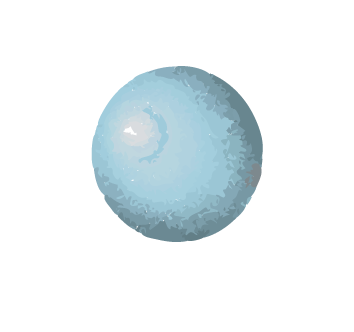 Who says ………
You bet
The coach
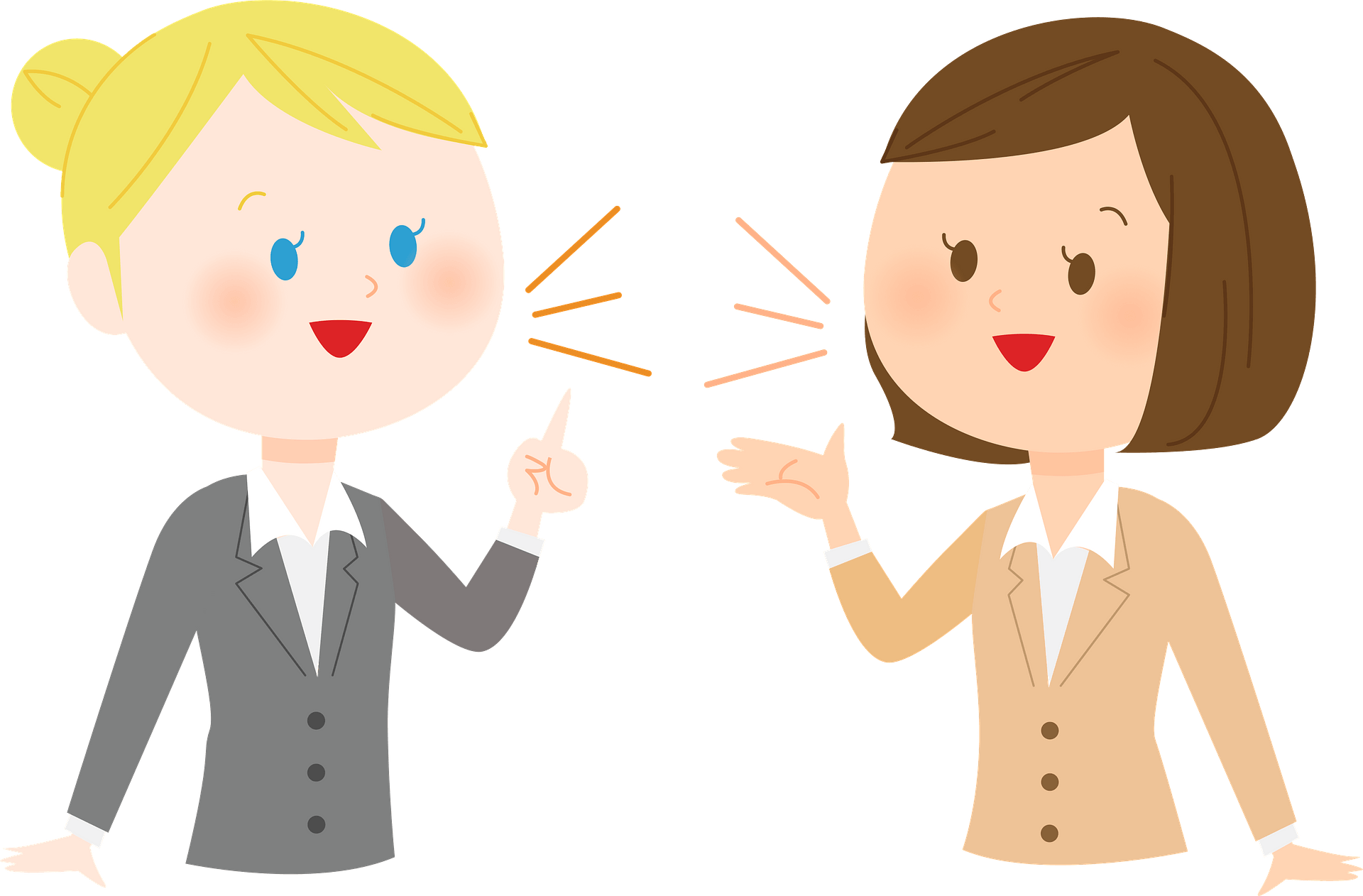 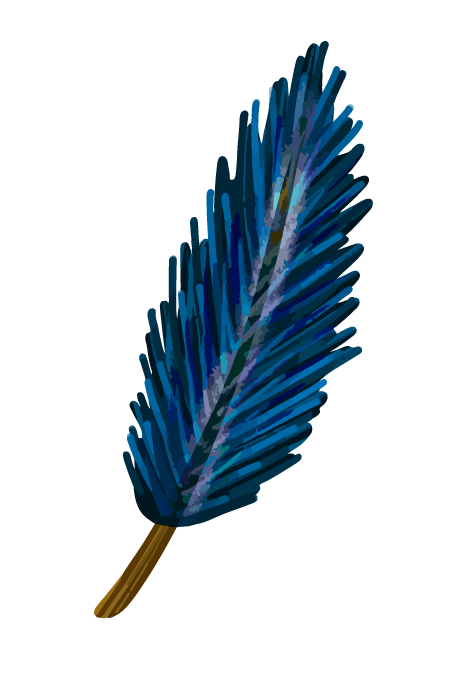 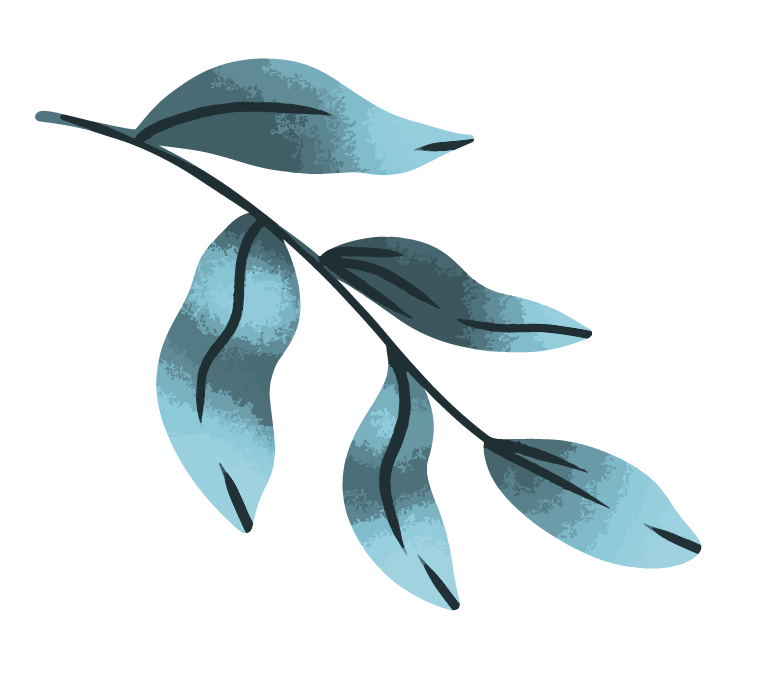 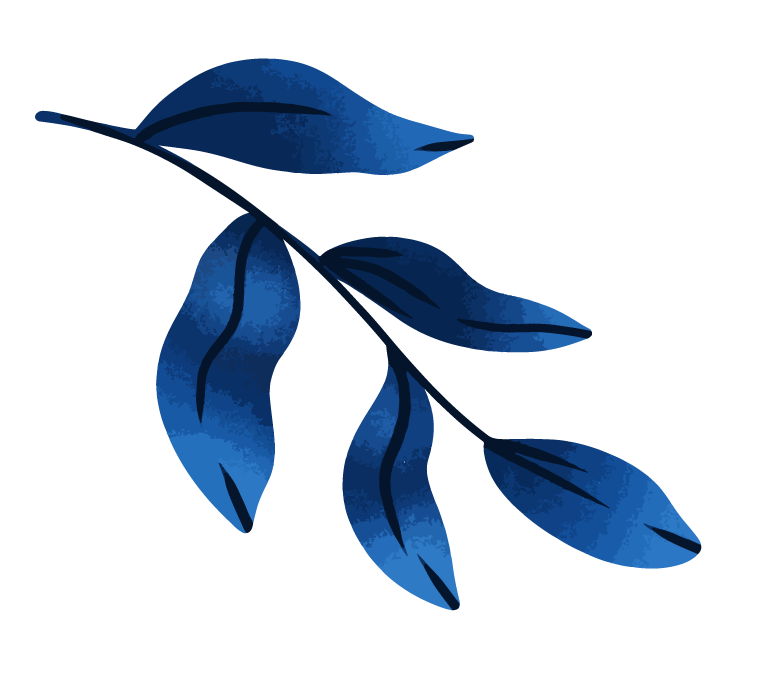 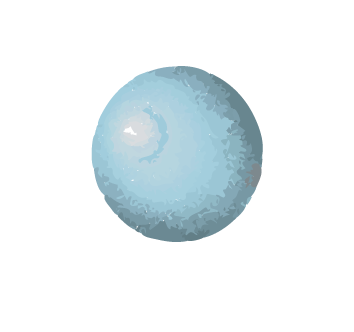 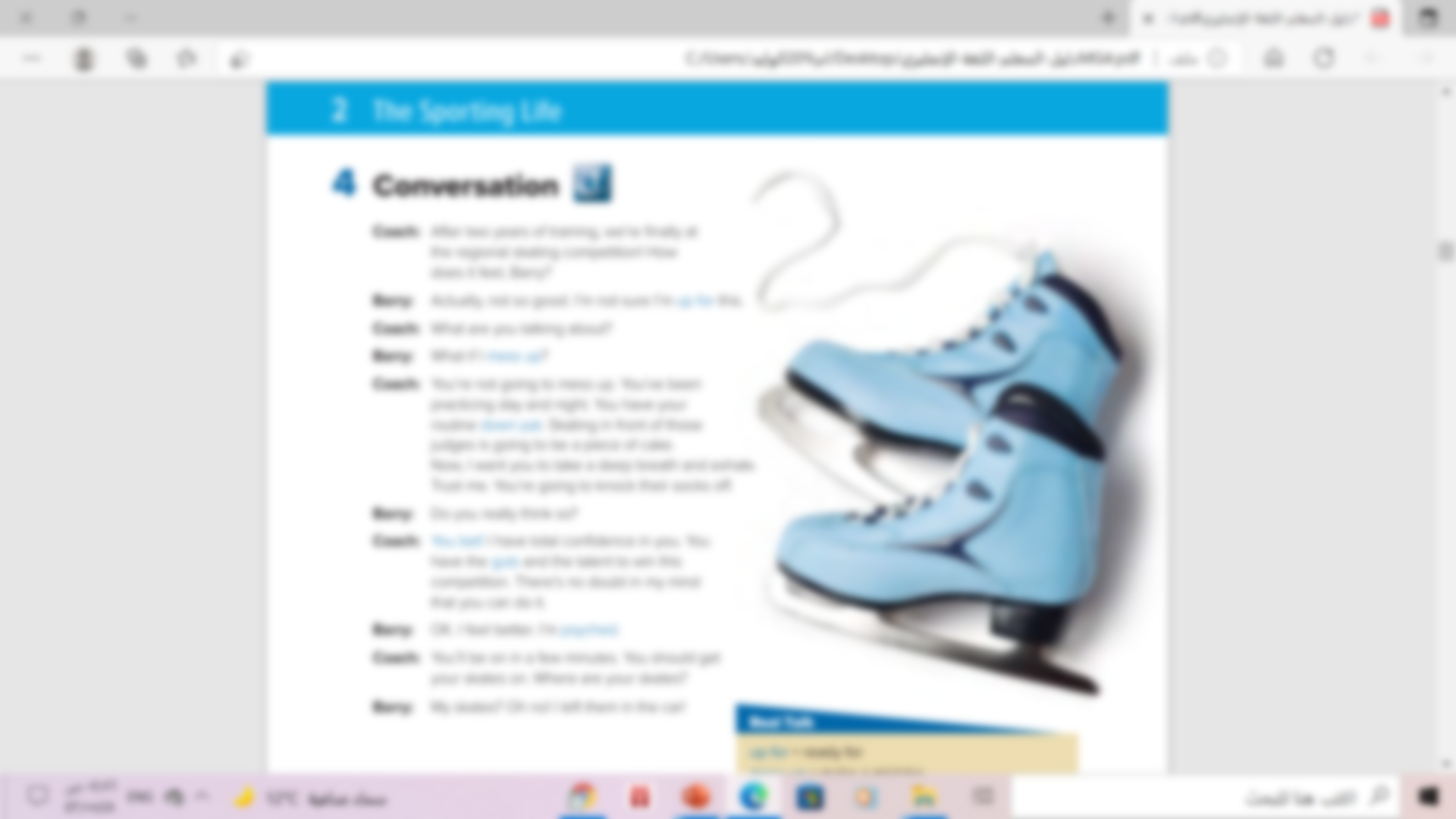 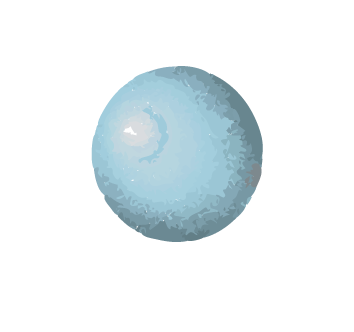 Who says ………
guts
The coach
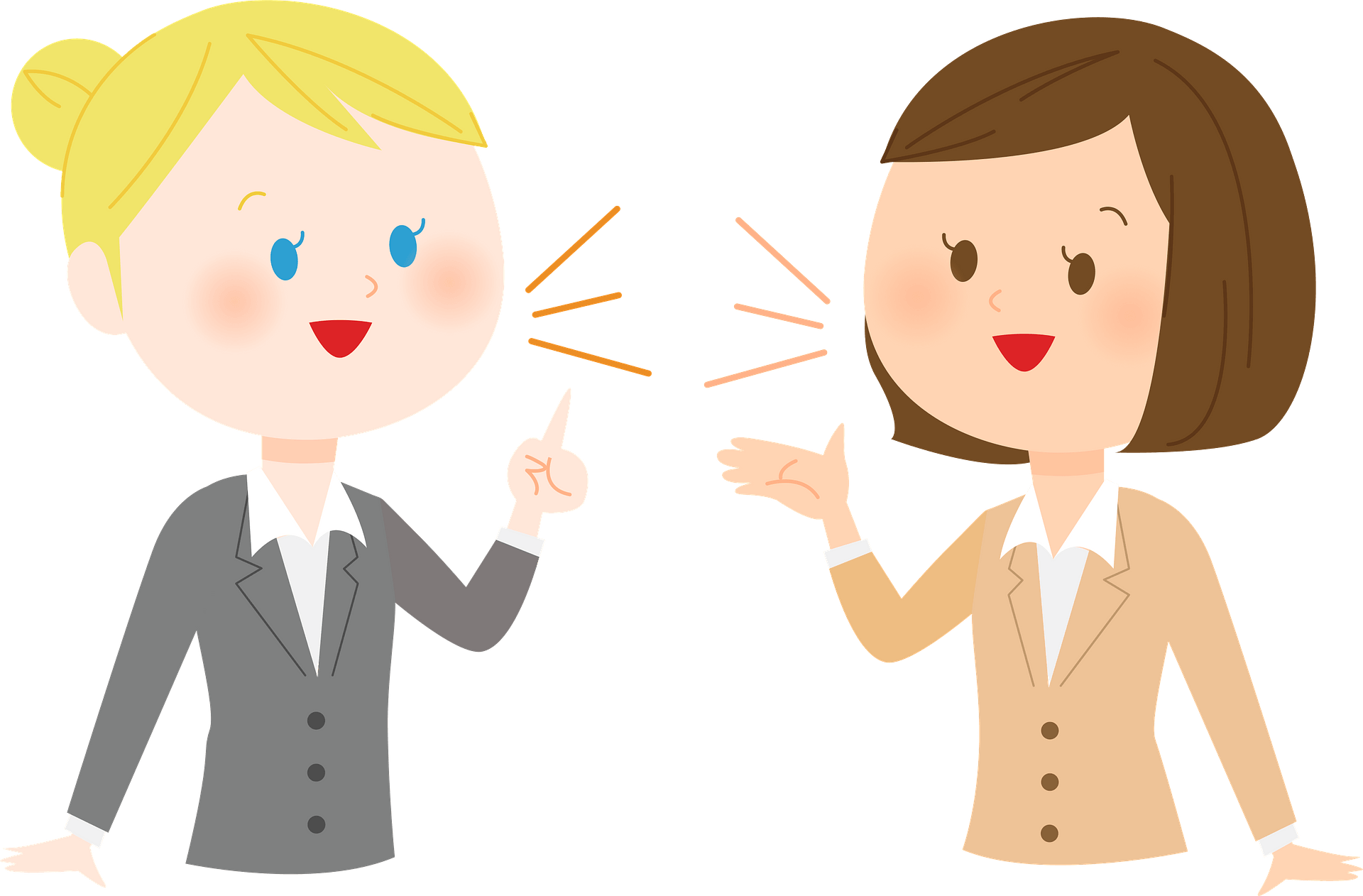 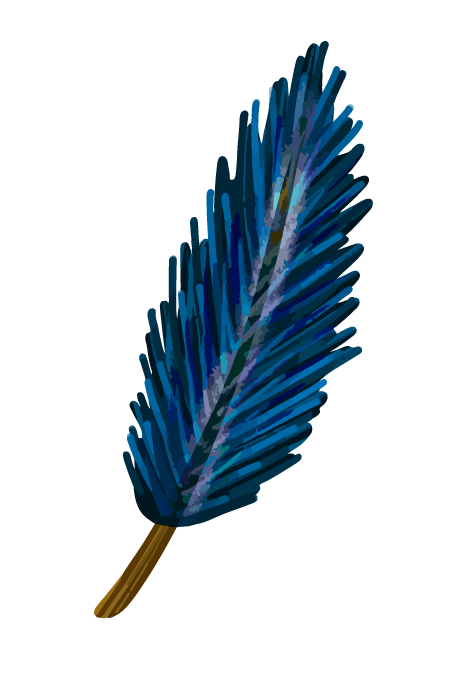 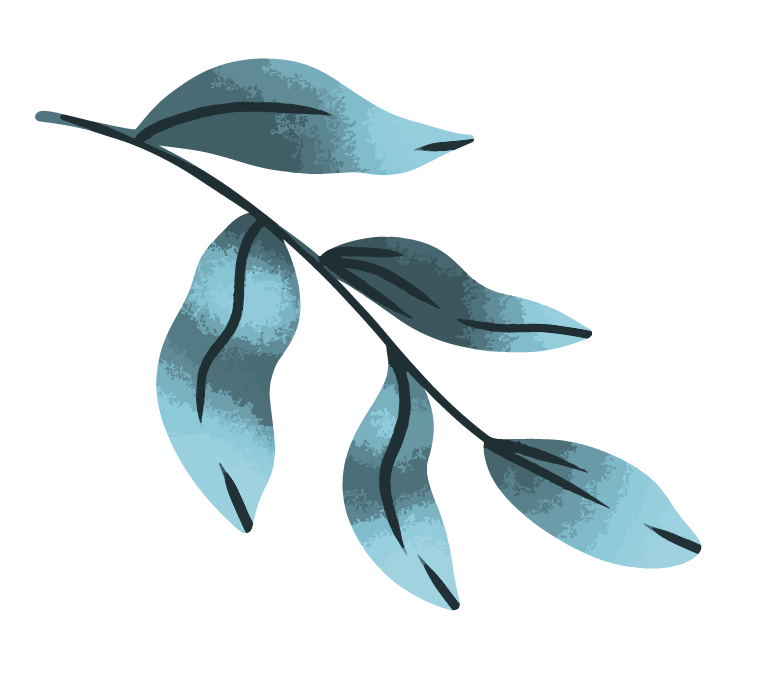 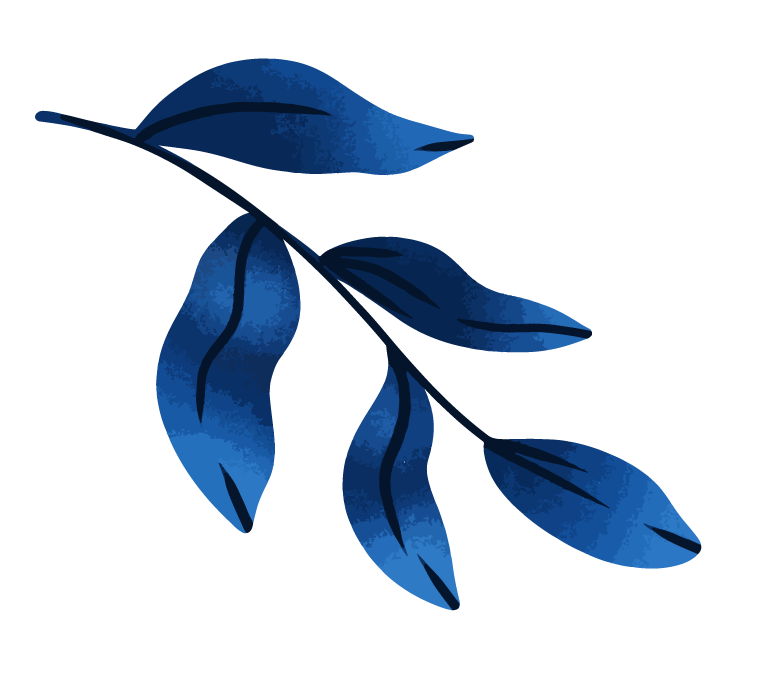 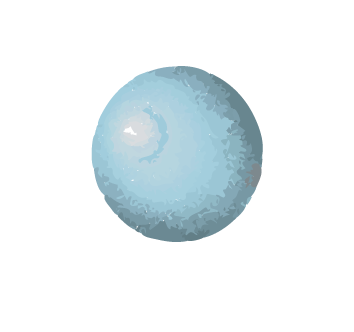 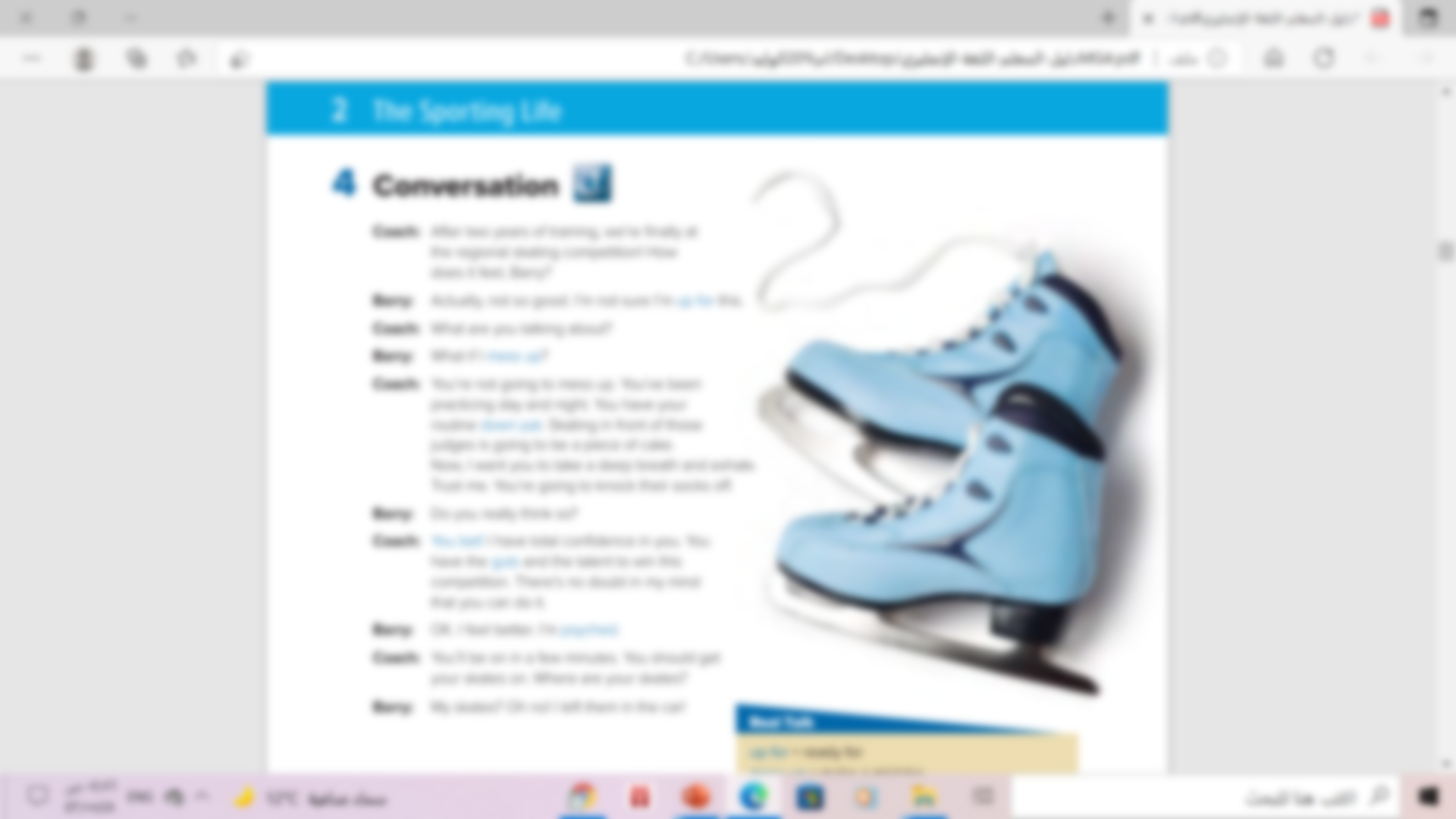 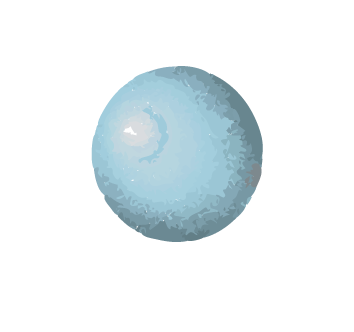 Who says ………
psyched
Barry
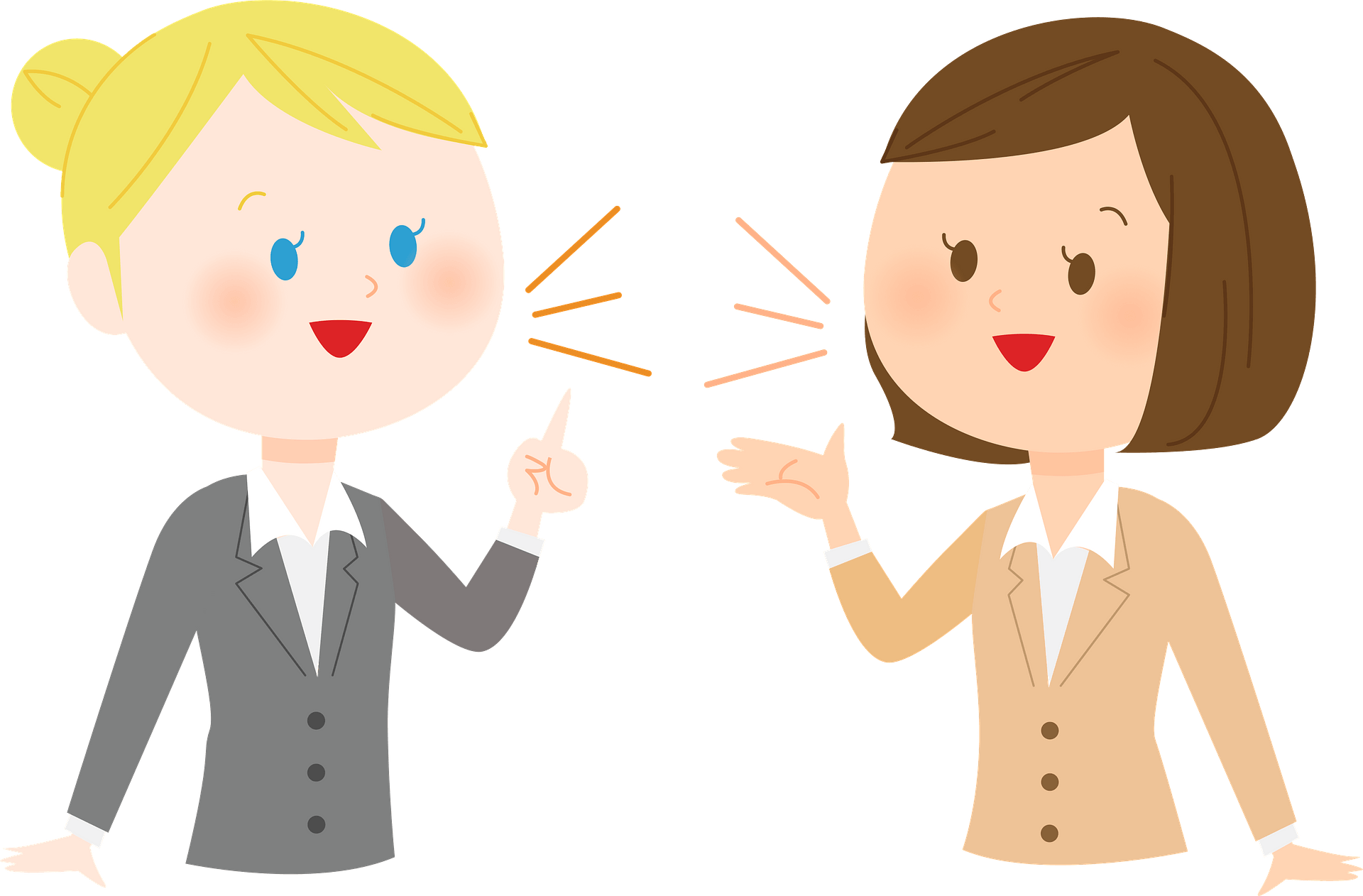 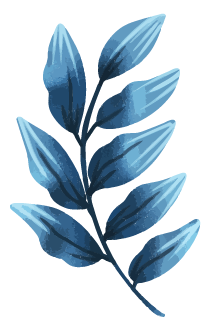 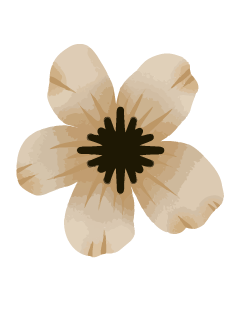 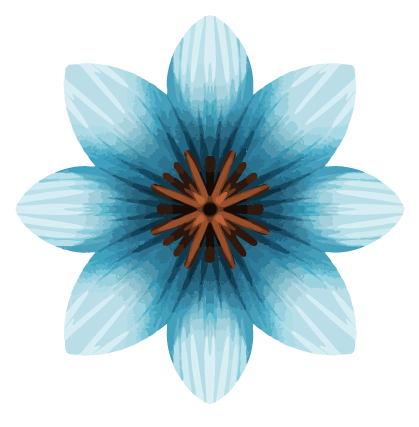 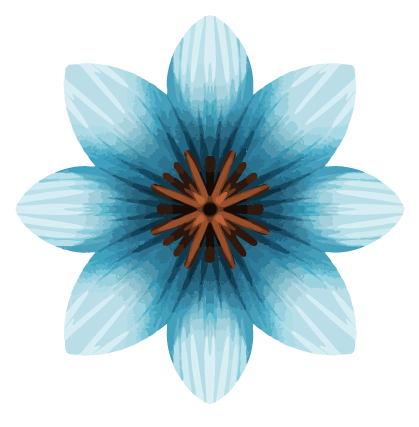  Read the words and their meanings:
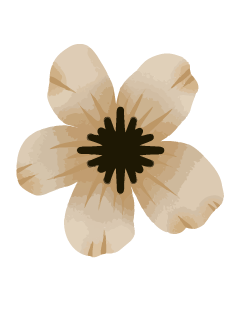 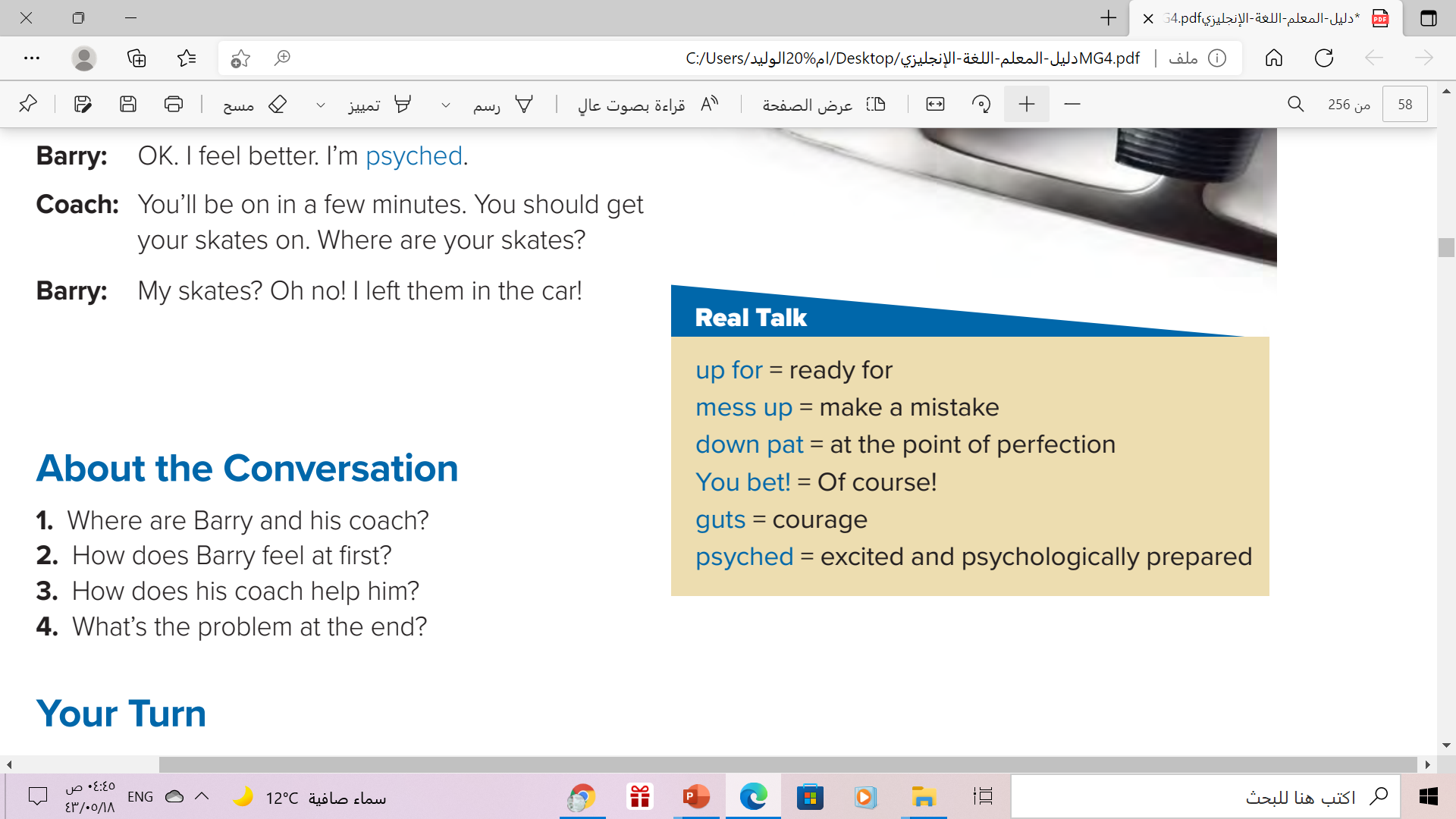 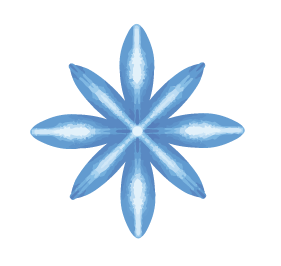 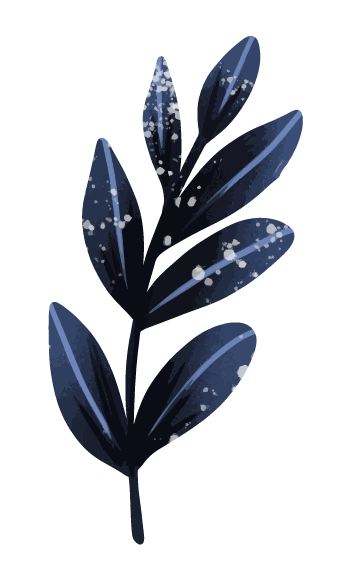 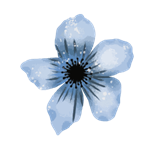 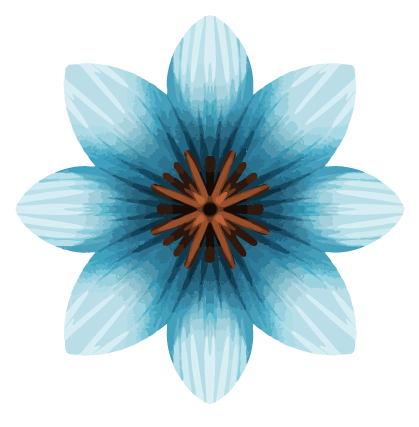 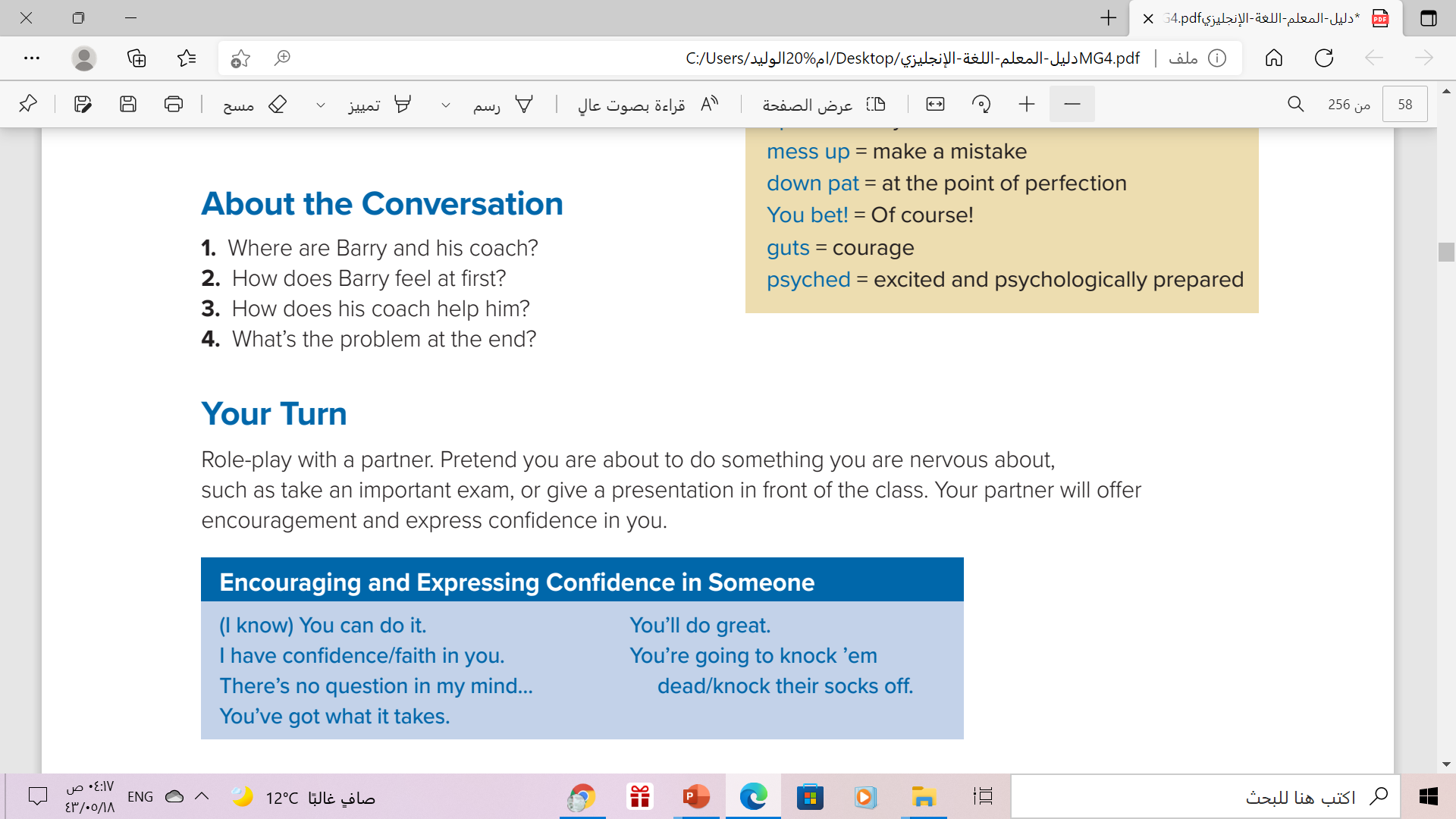 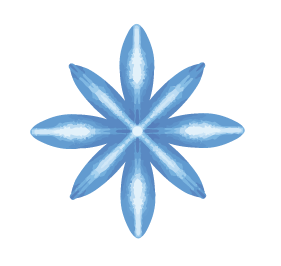 1. They are at an ice-skating competition.
2. He is nervous.
3. His coach encourages him and gives him more confidence.
4. Barry forgot his skates in the car
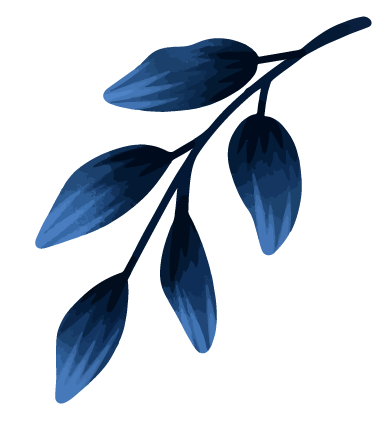 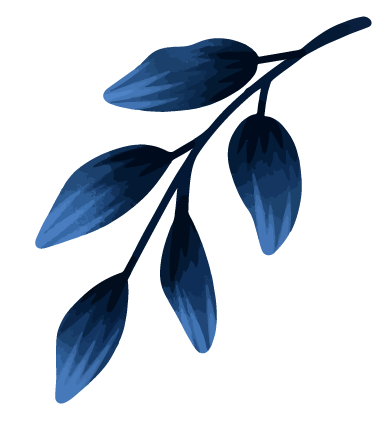 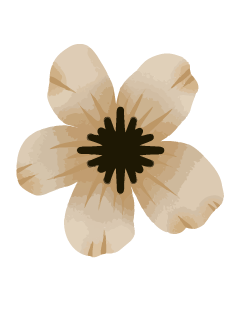 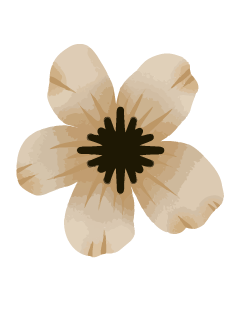 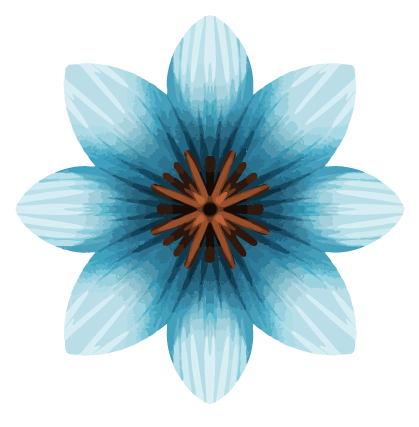 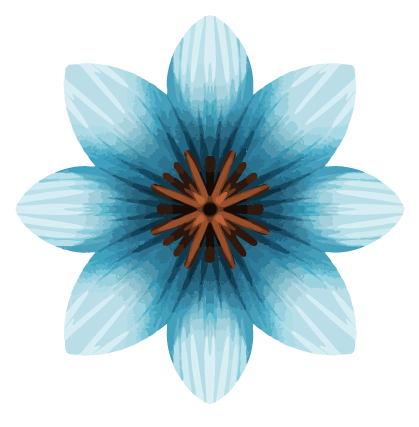 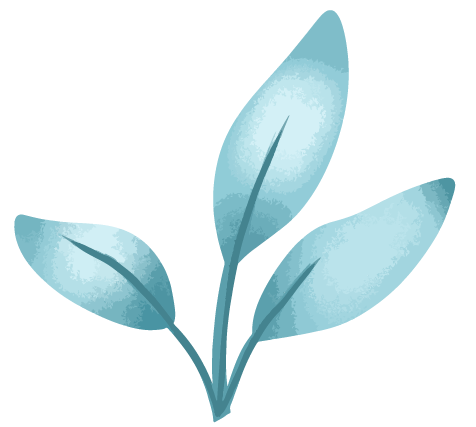 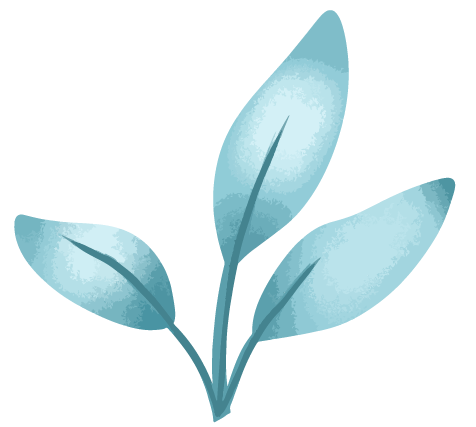 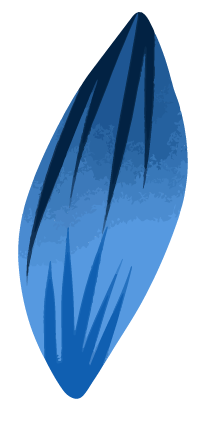 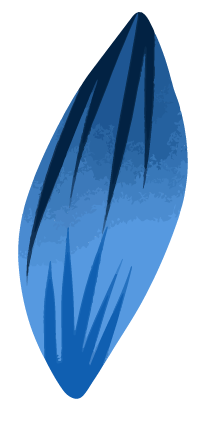 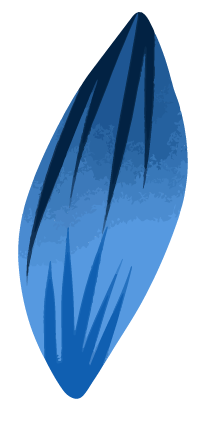 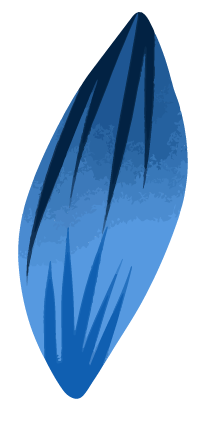 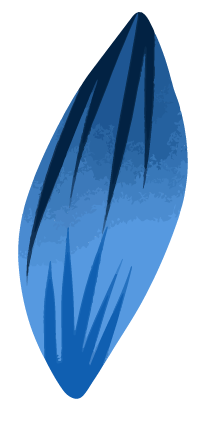 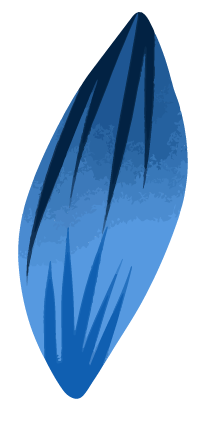 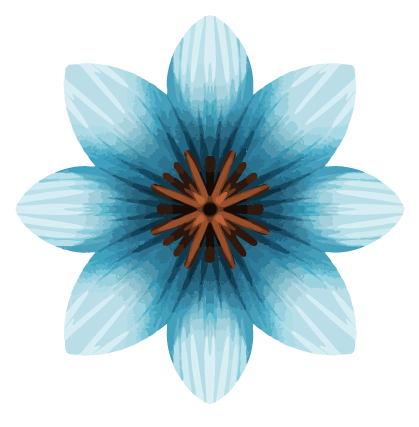 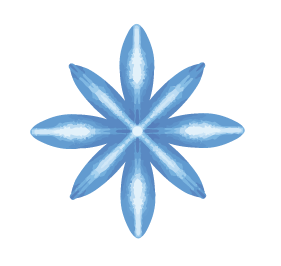 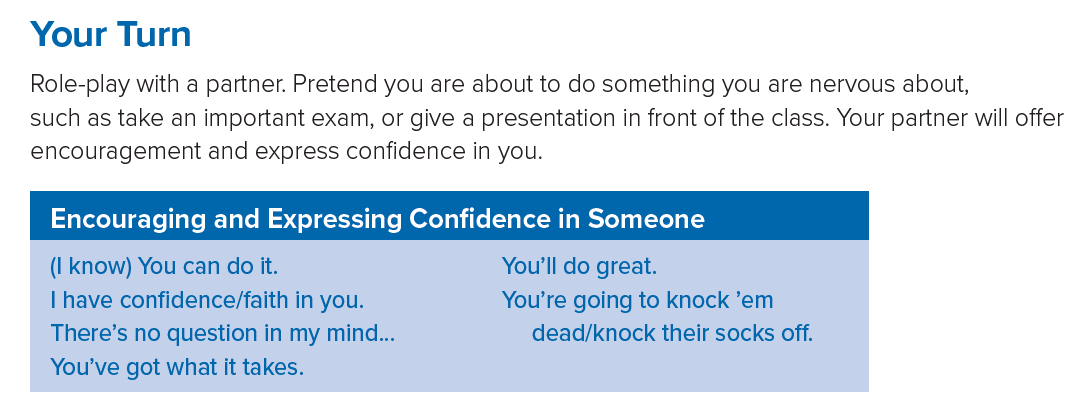 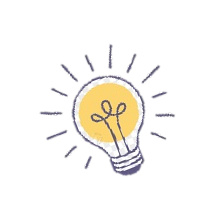 These phrases for 
Encouraging and Expressing Confidence in Someone.
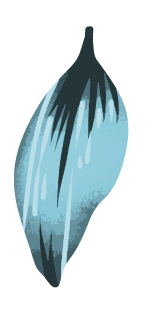 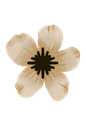 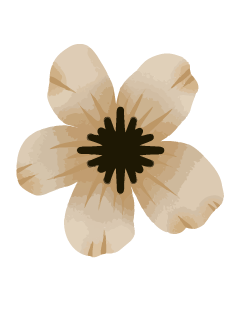 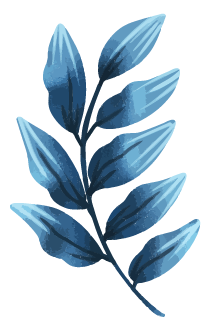 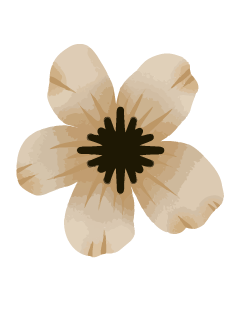 Which expressions does the coach use to encourage Barry?
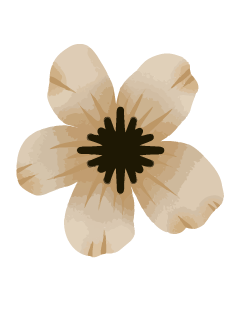 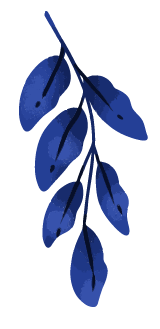 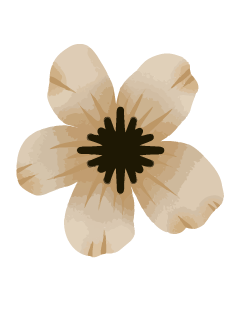 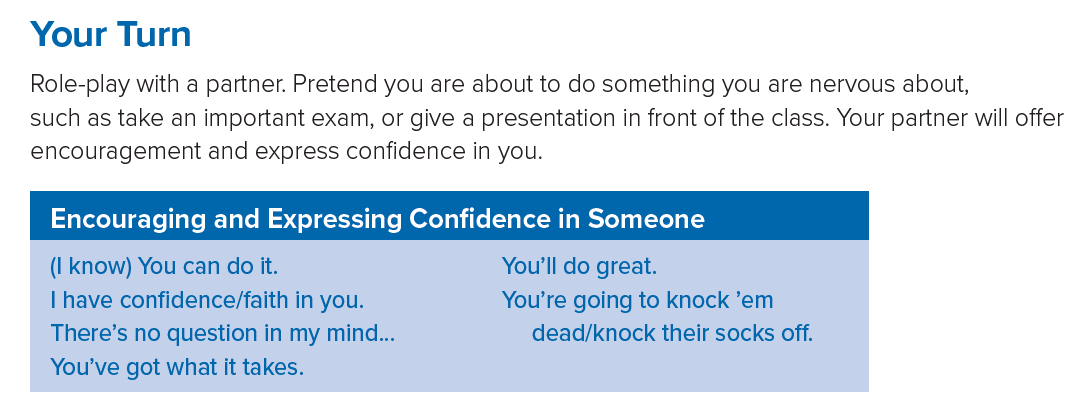 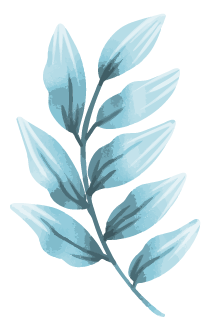 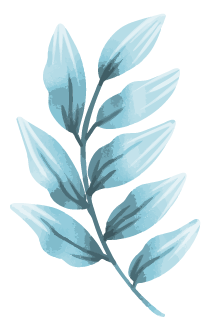 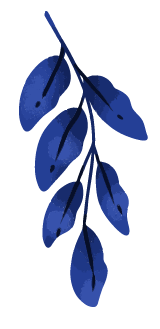 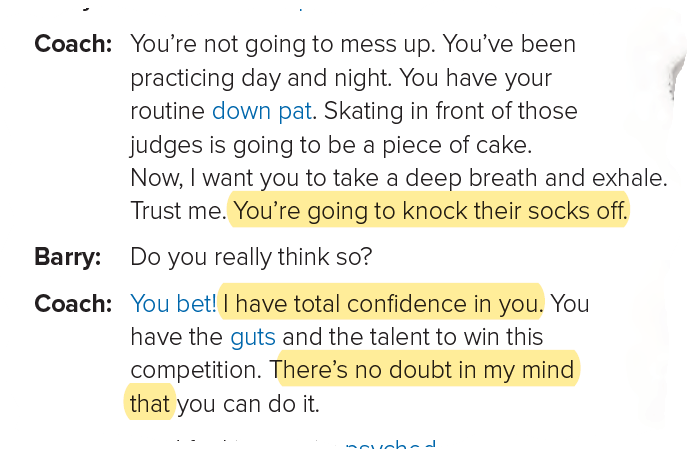 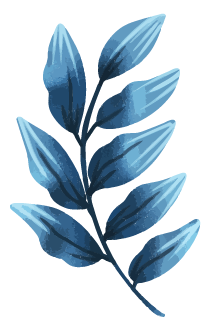 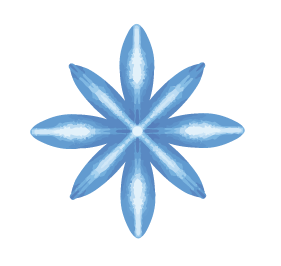 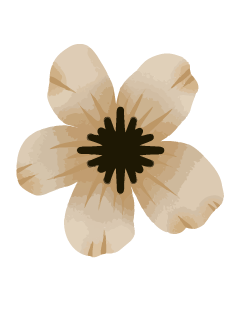 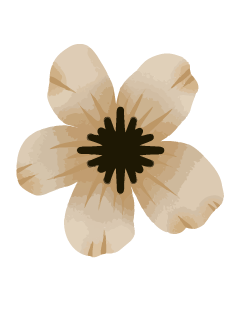 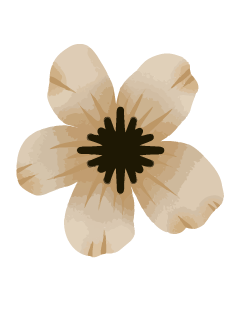 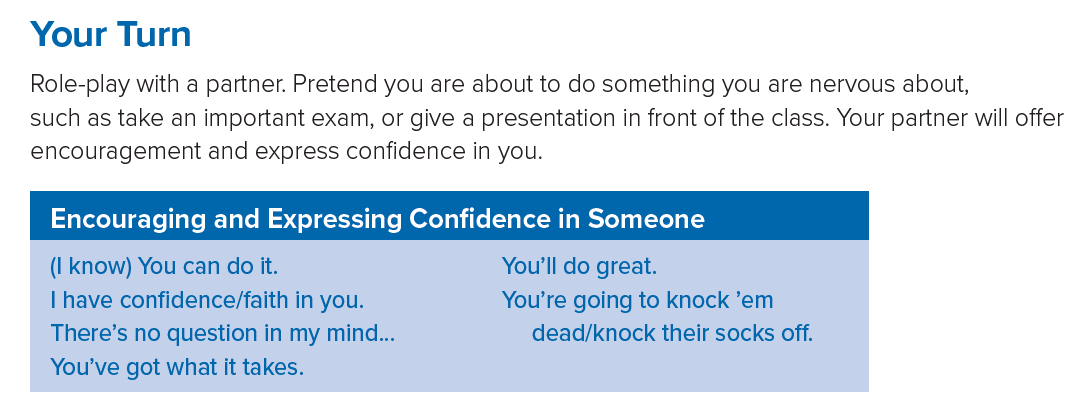 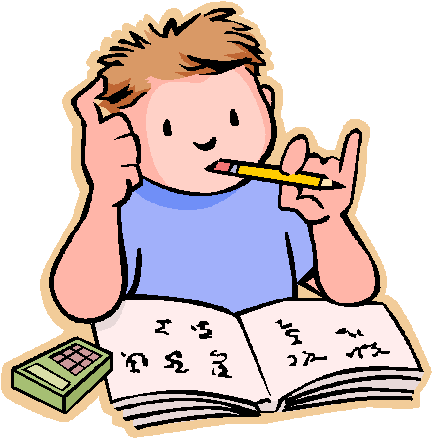 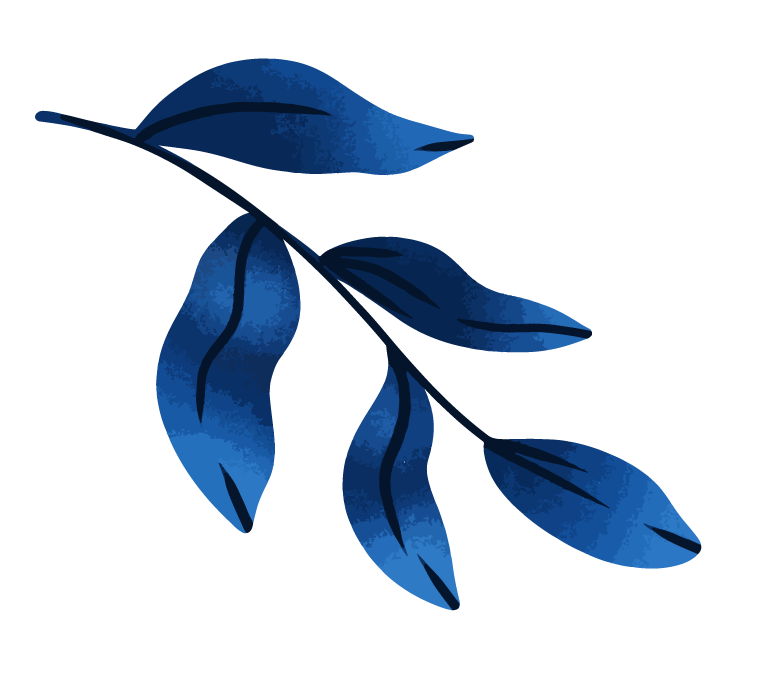 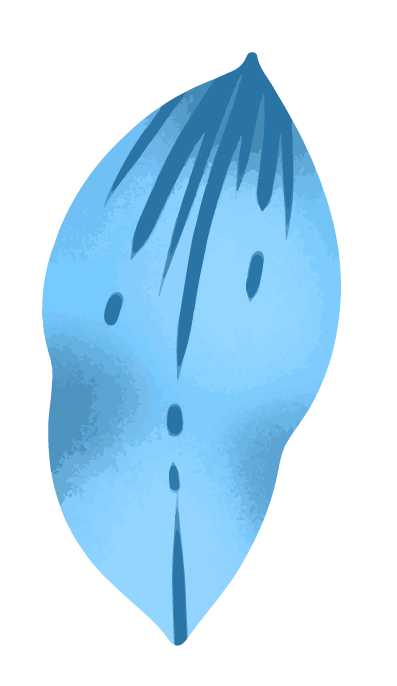 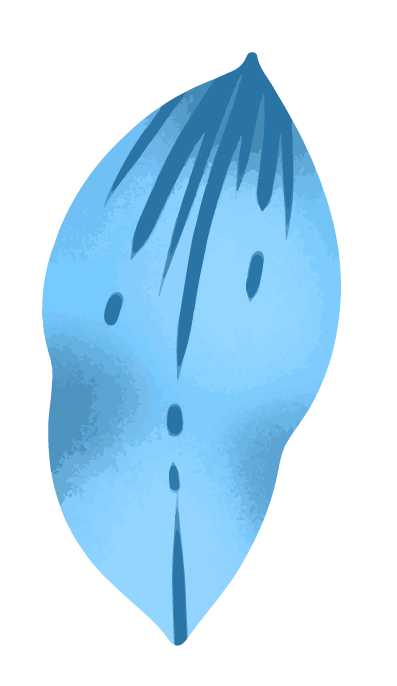 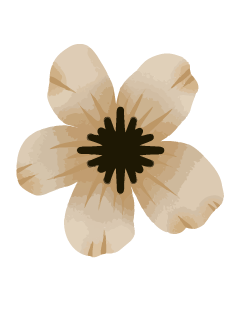 Book Open
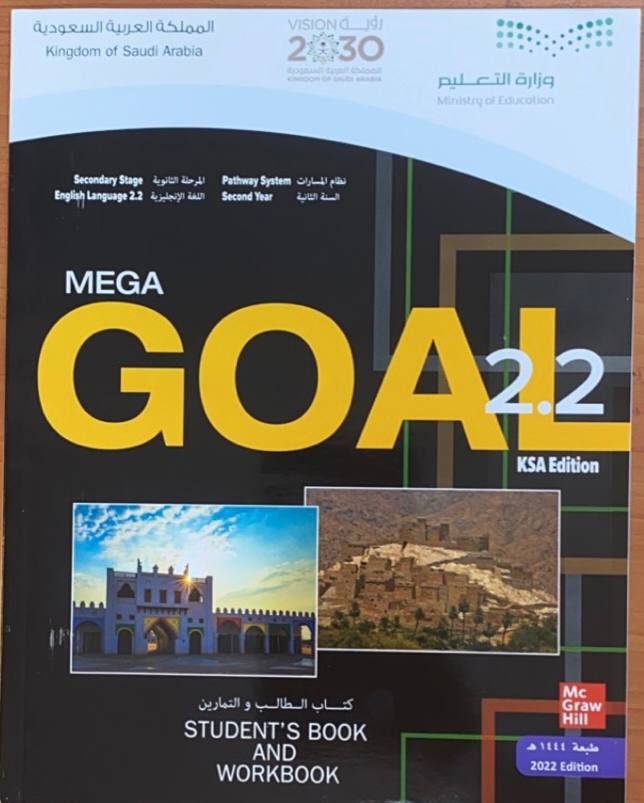 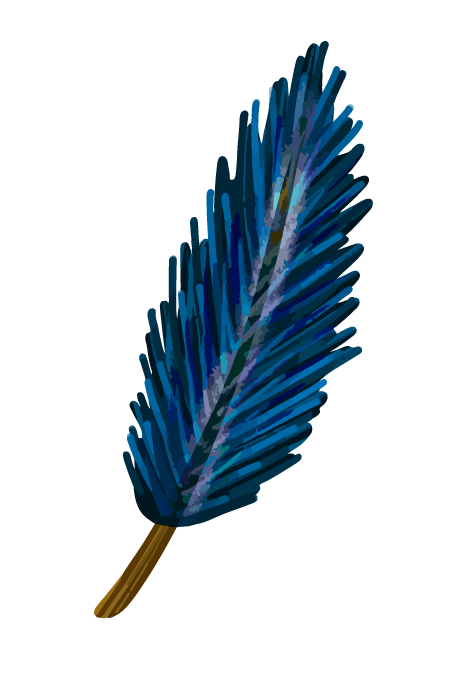 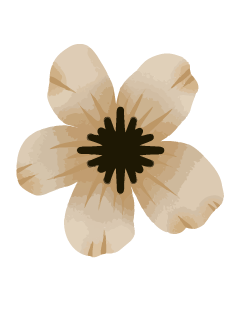 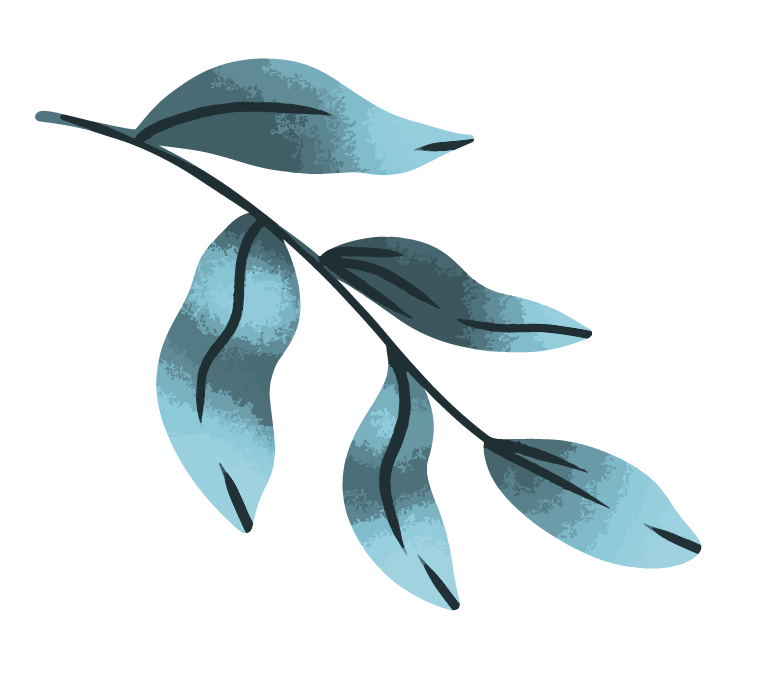 Page ( 49 )
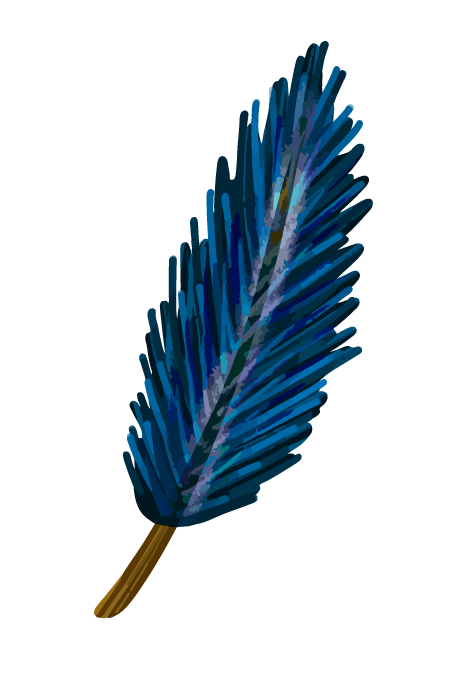 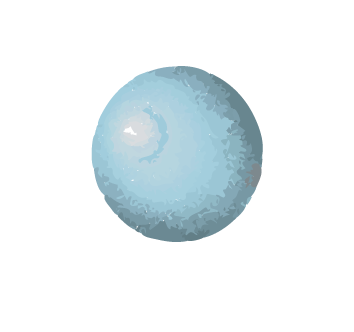 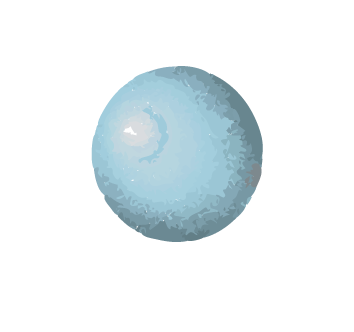 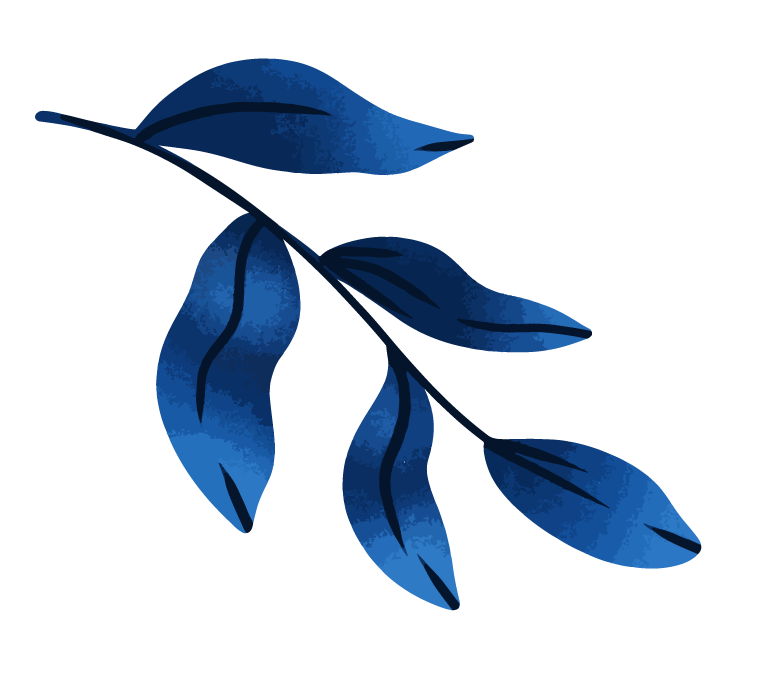 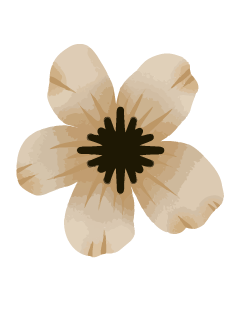 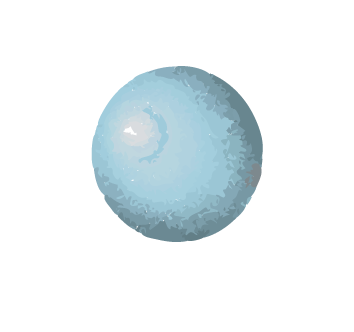 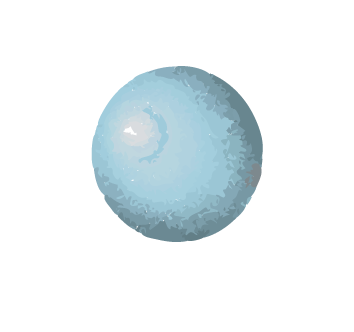 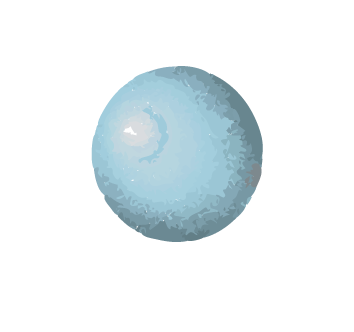 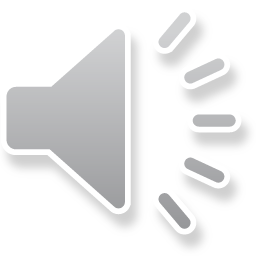 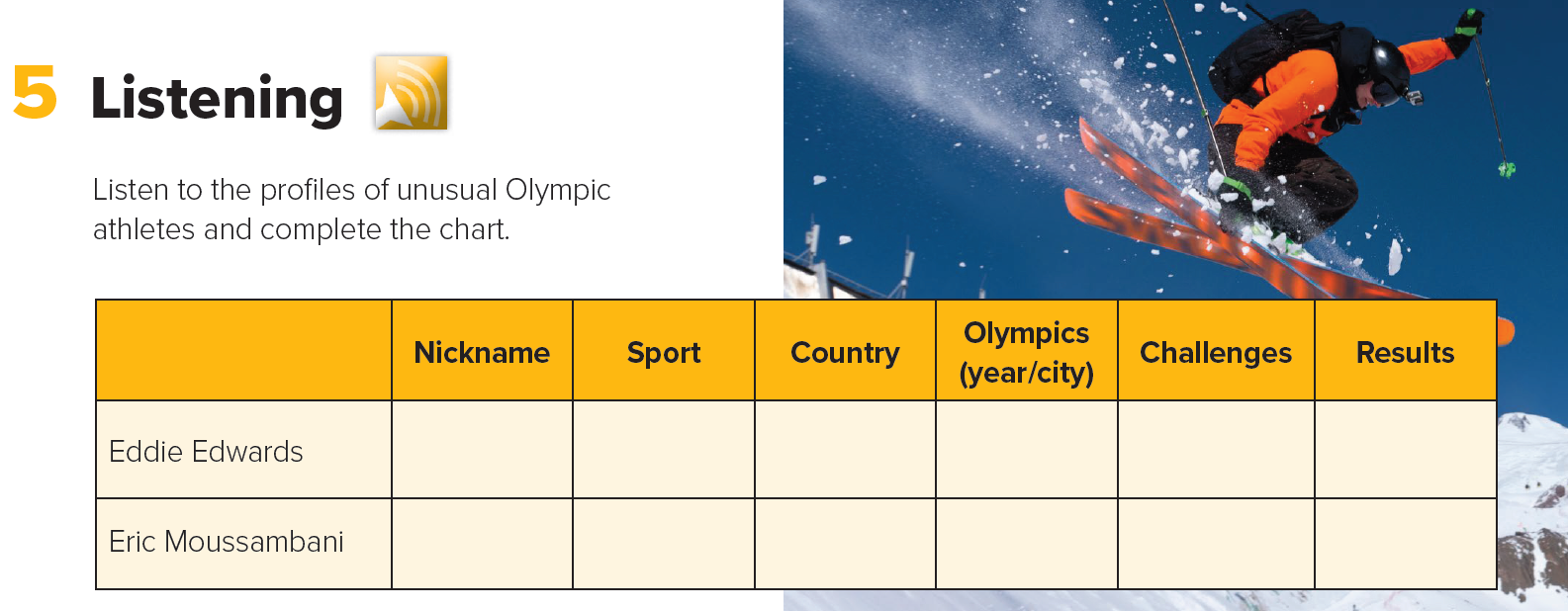 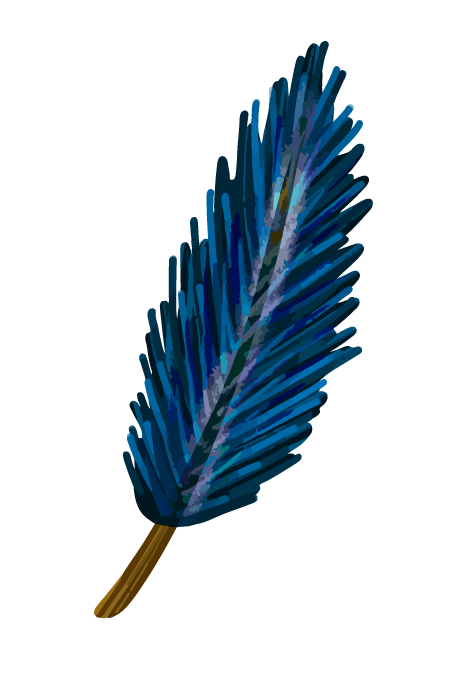 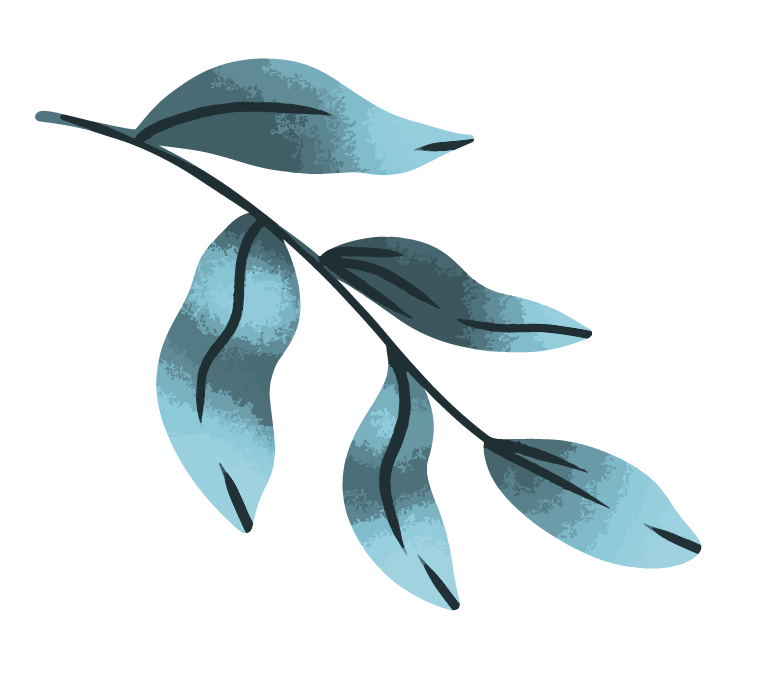 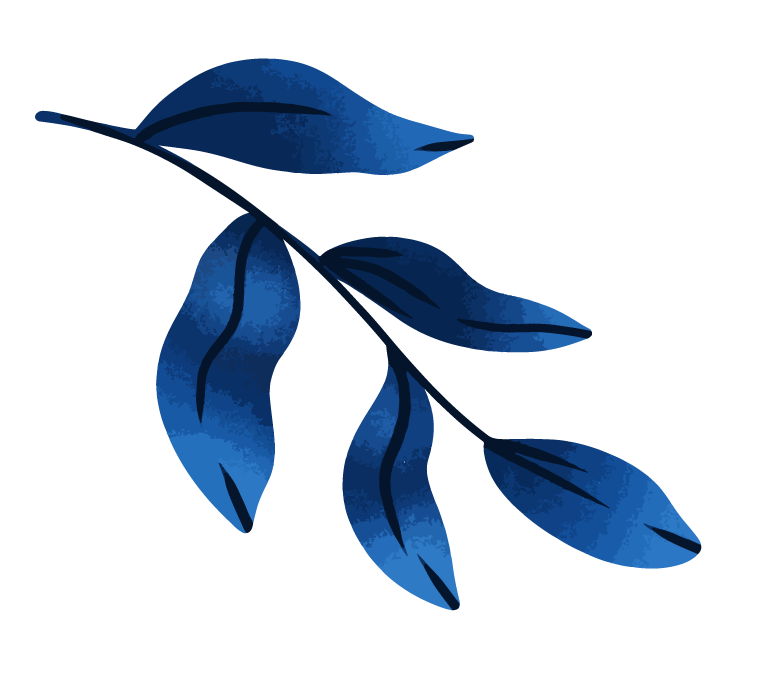 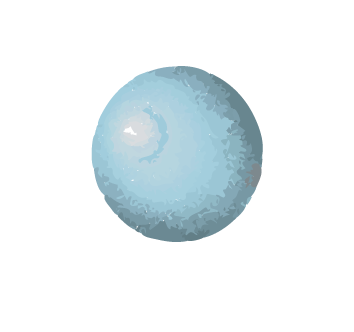 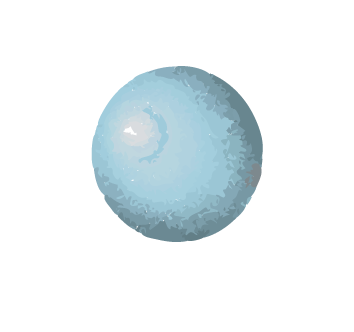 Complete the chart:
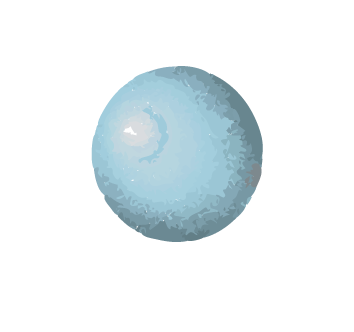 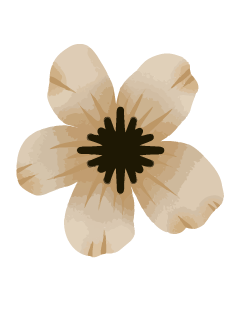 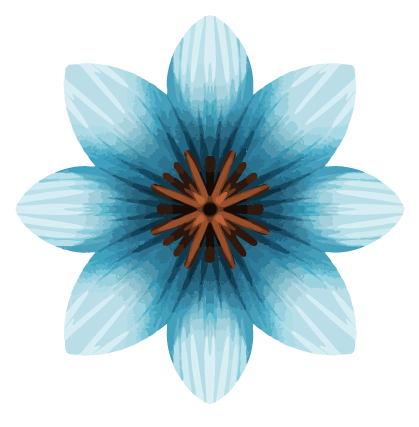 finished last in event
*heavier than competitors 

* near-sighted 

*Only practiced 
for 2 seasons
The Eagle
Ski jumping
Great Britain
1988, Calgary
*only been swimming for
 8 months 

*Never seen an Olympic-sized pool
finished a full
 minute behind 
any 
competitive time
Equatorial Guinea
Swimming
2000, Sydney
The Eel
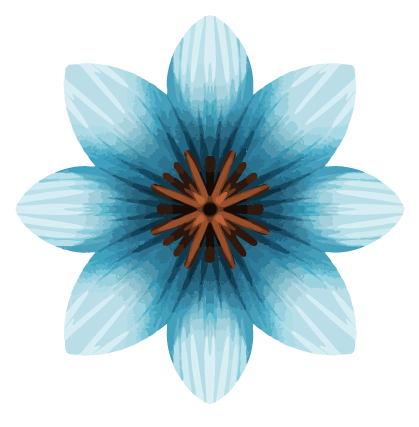 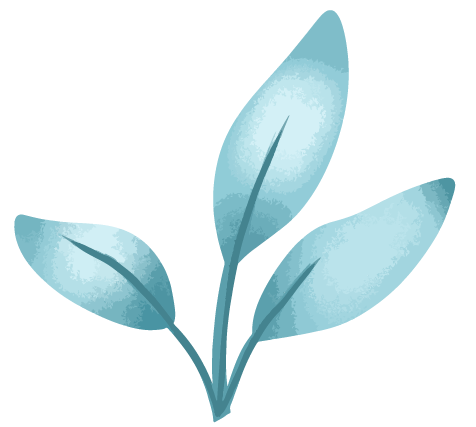 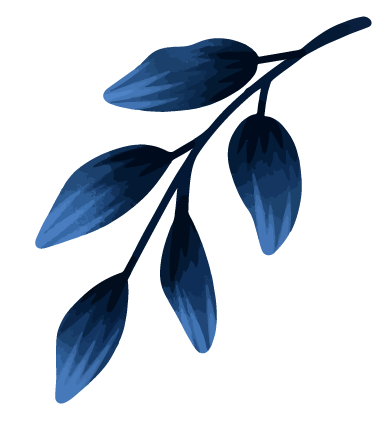 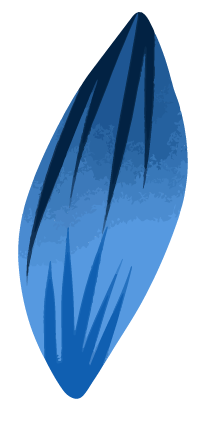 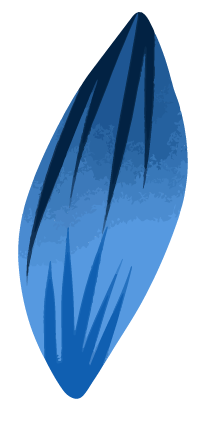 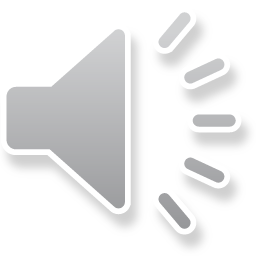 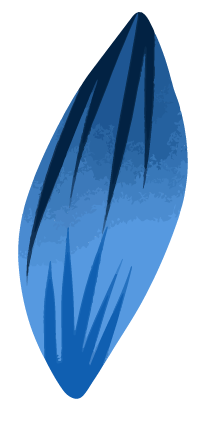 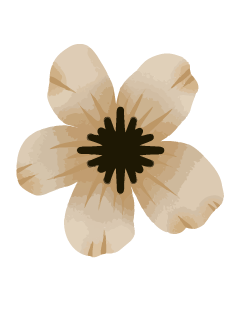 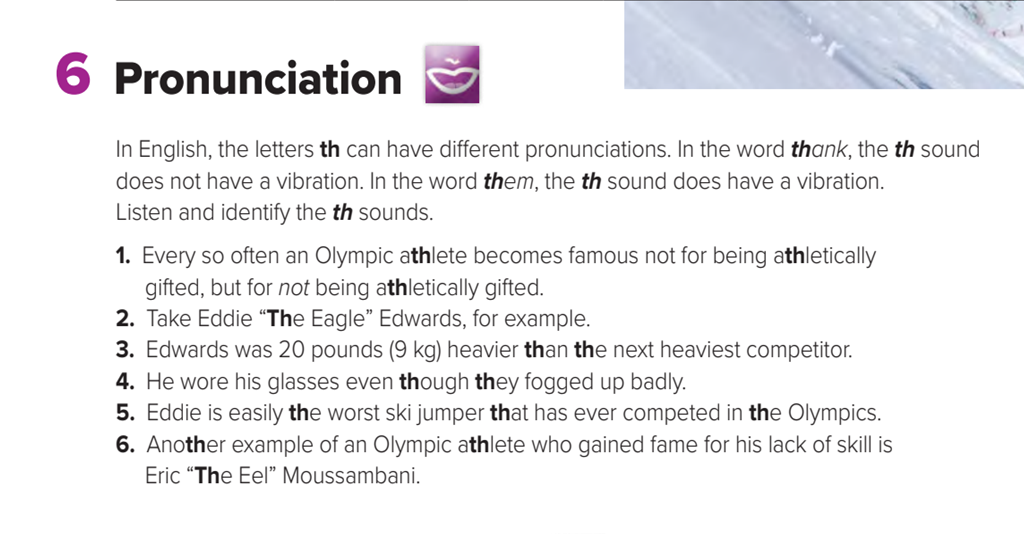 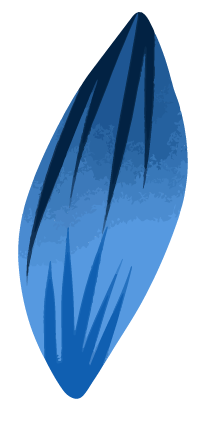 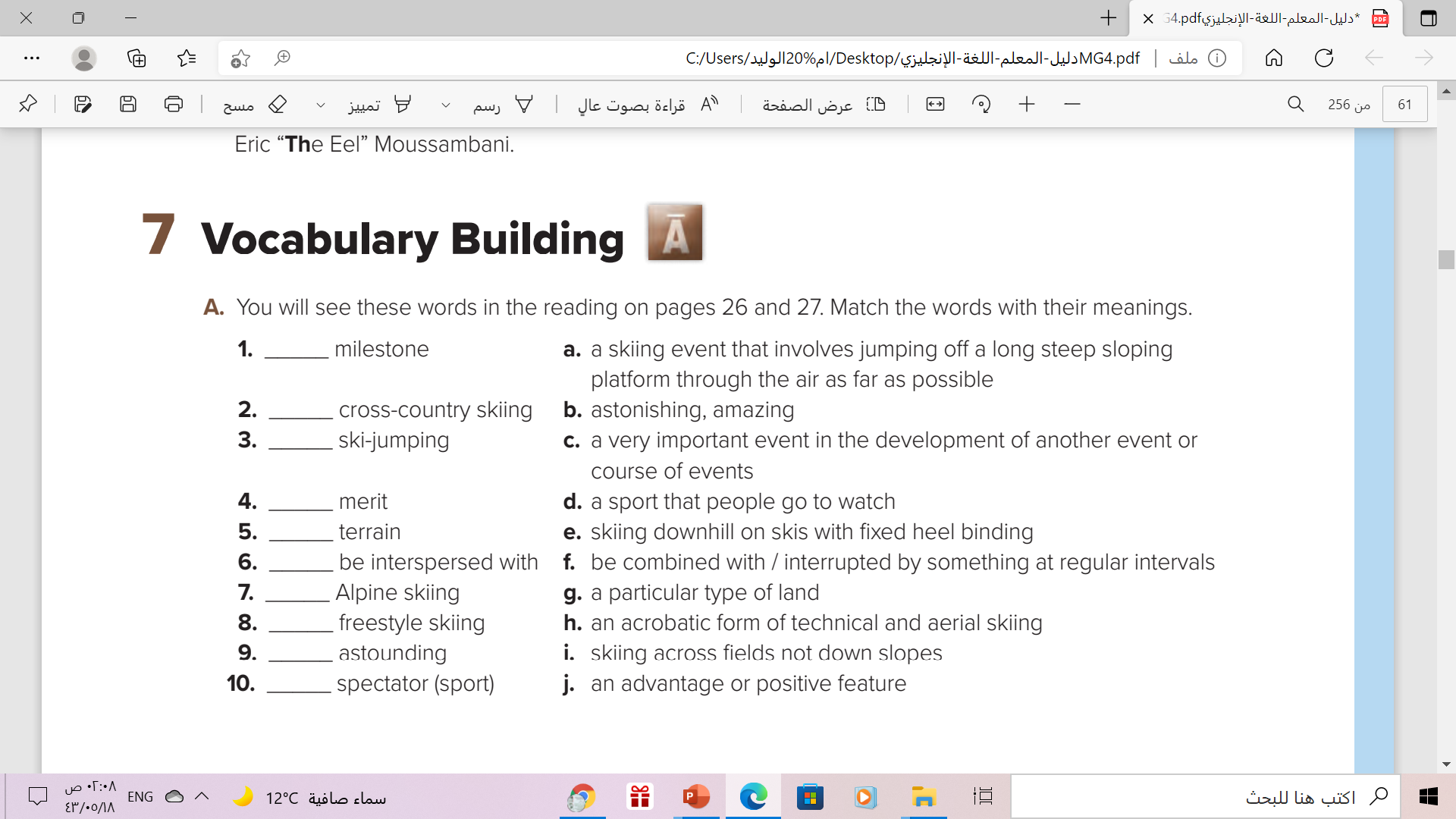 c
i
a
j
g
f
e
h
b
d
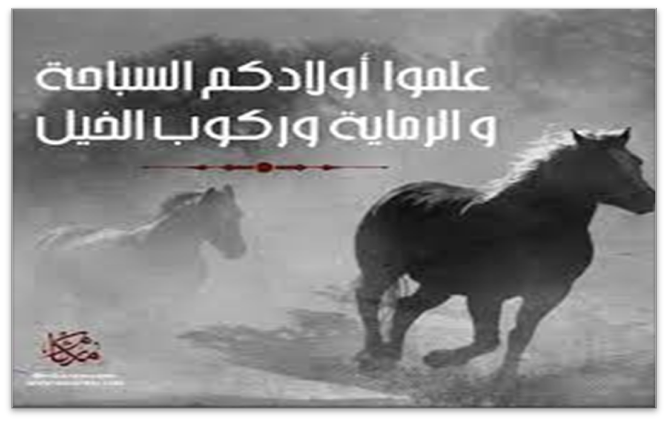 Remember..
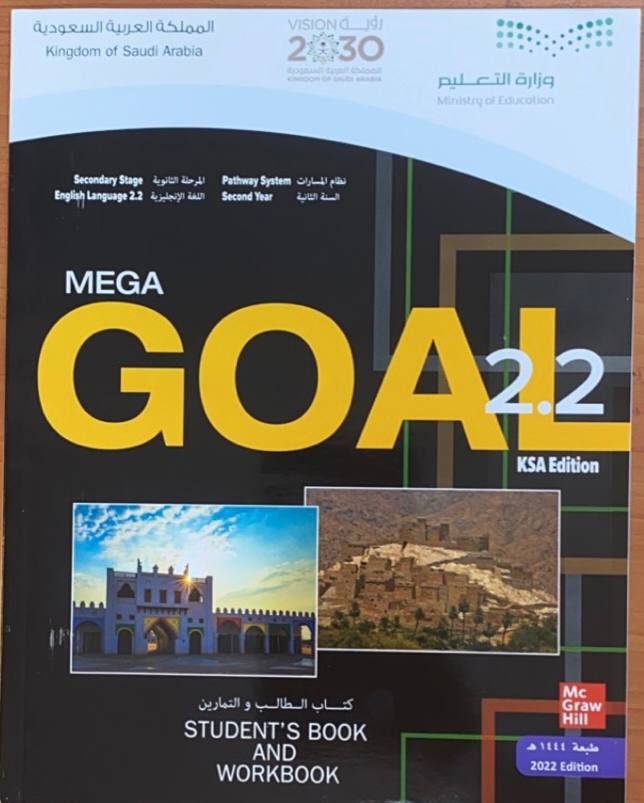 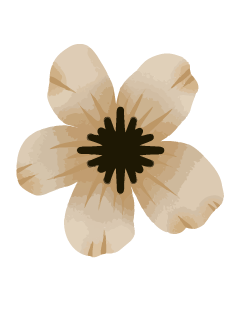 Homework
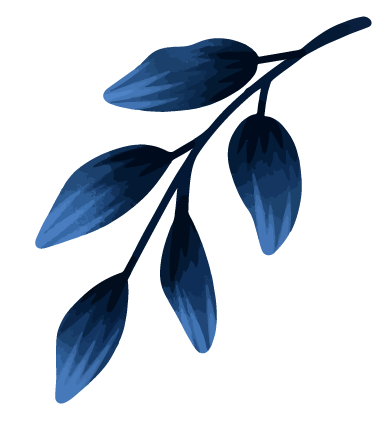 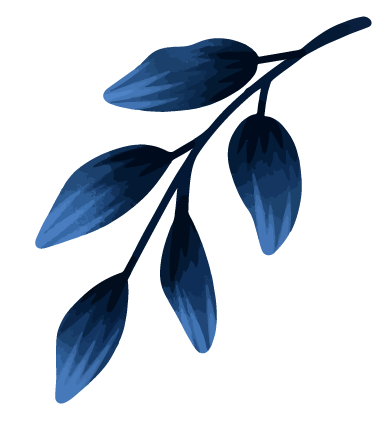 Workbook page ( 110 ) , Exercise ( H  )
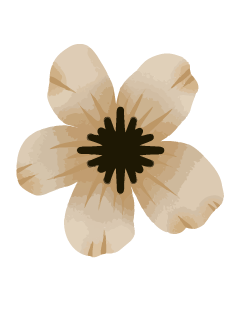 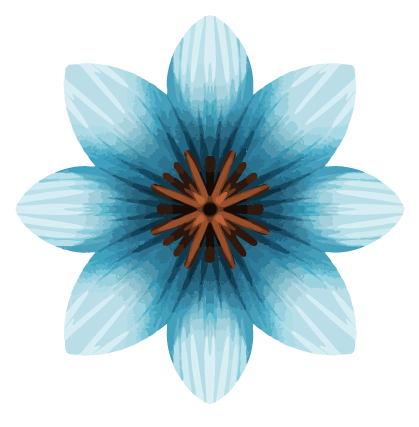 Thanks!
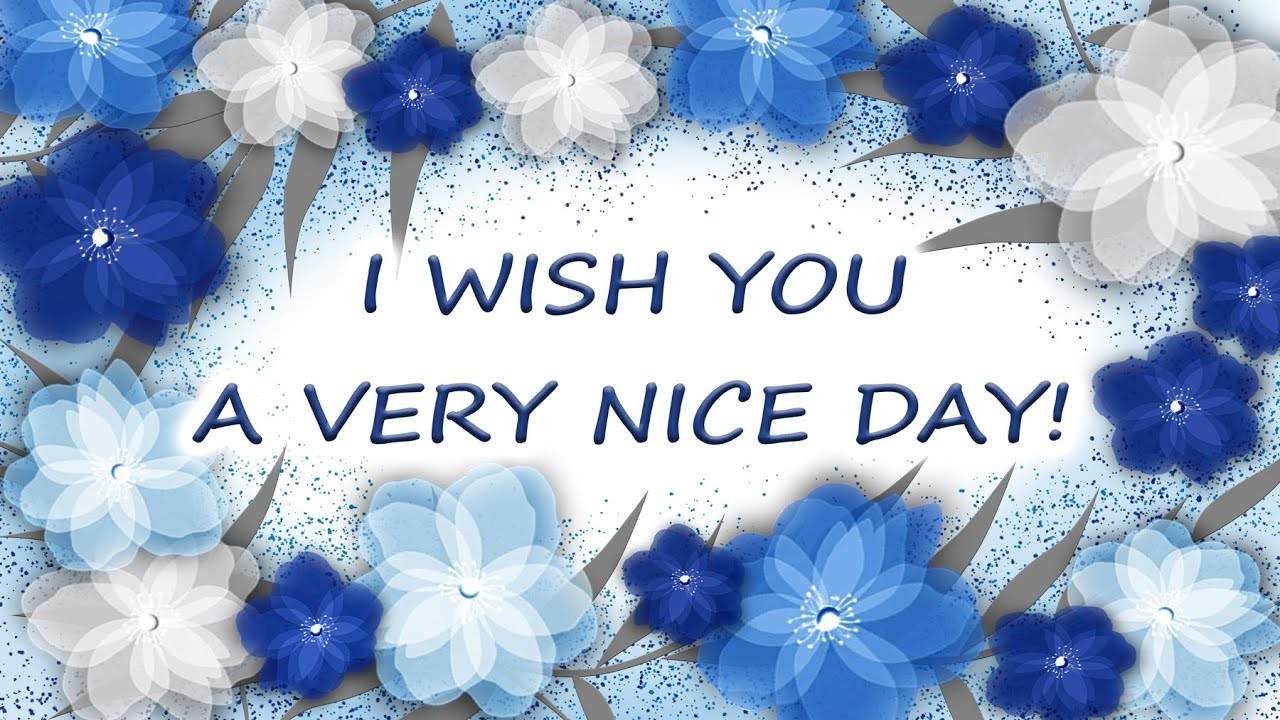 Alternative resources
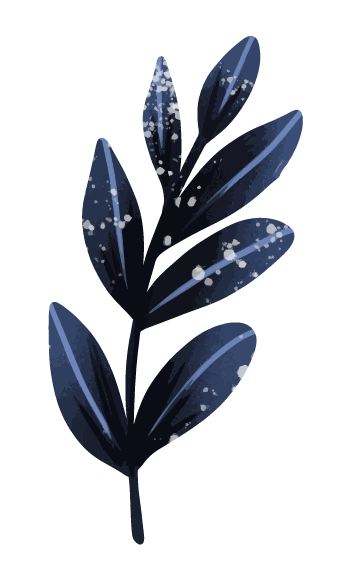 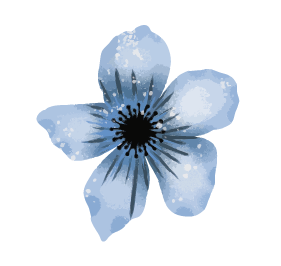 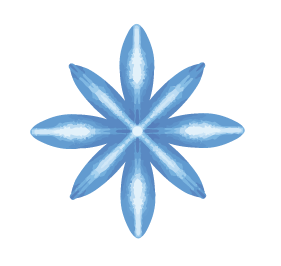 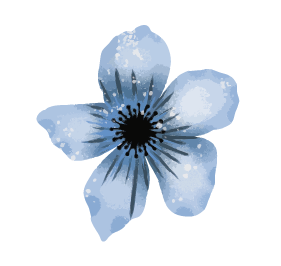 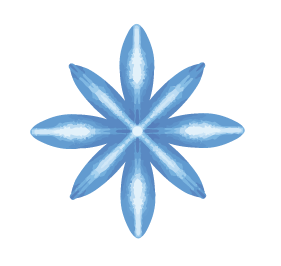 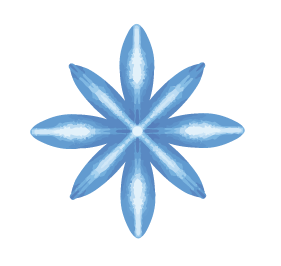 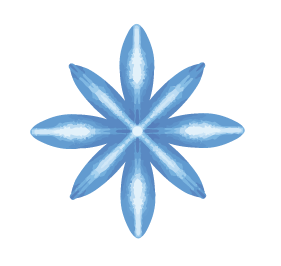 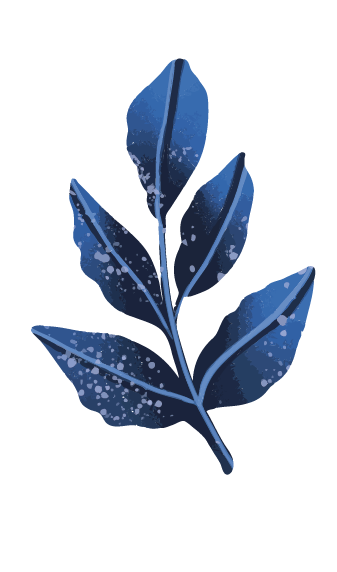 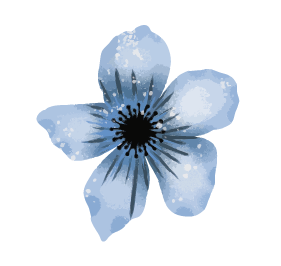 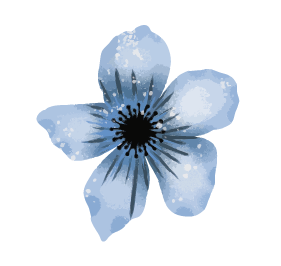 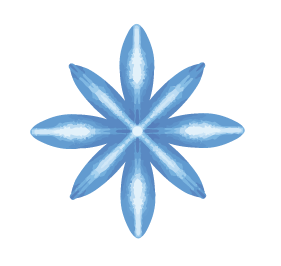 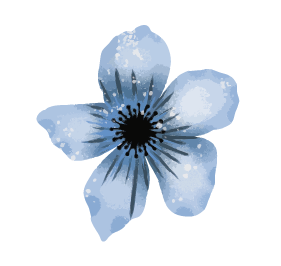 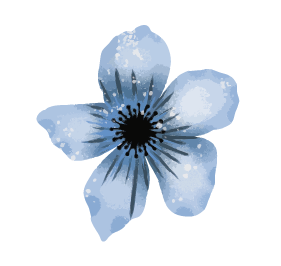 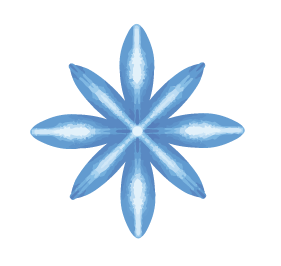 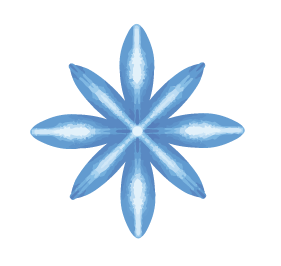 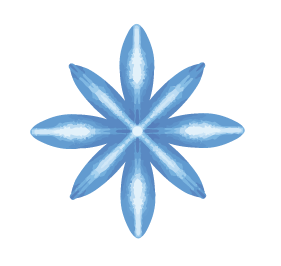